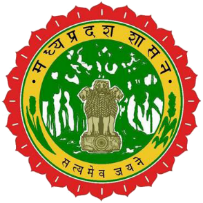 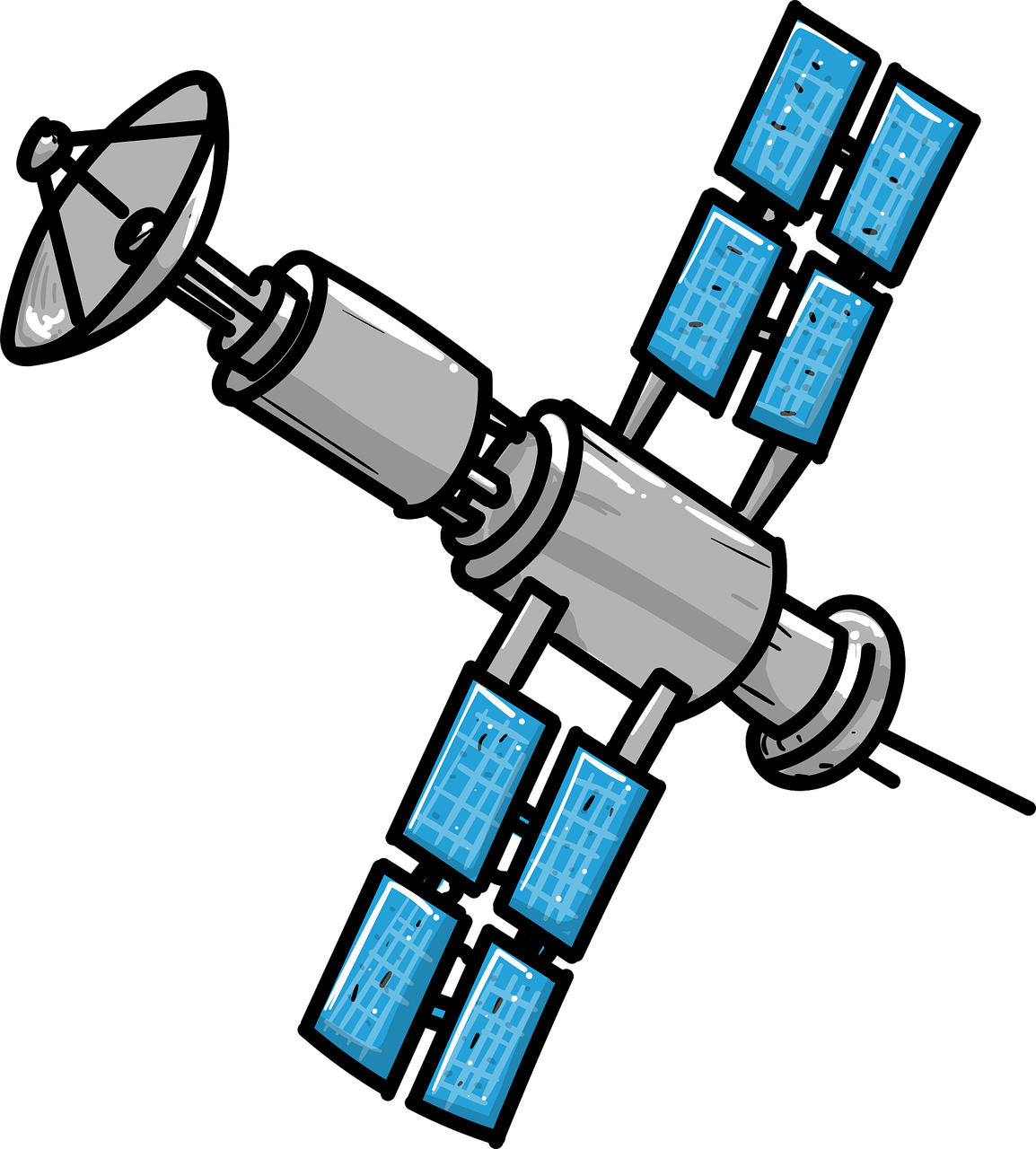 ALPASS
Automated Layout Process Approval and Scrutiny System
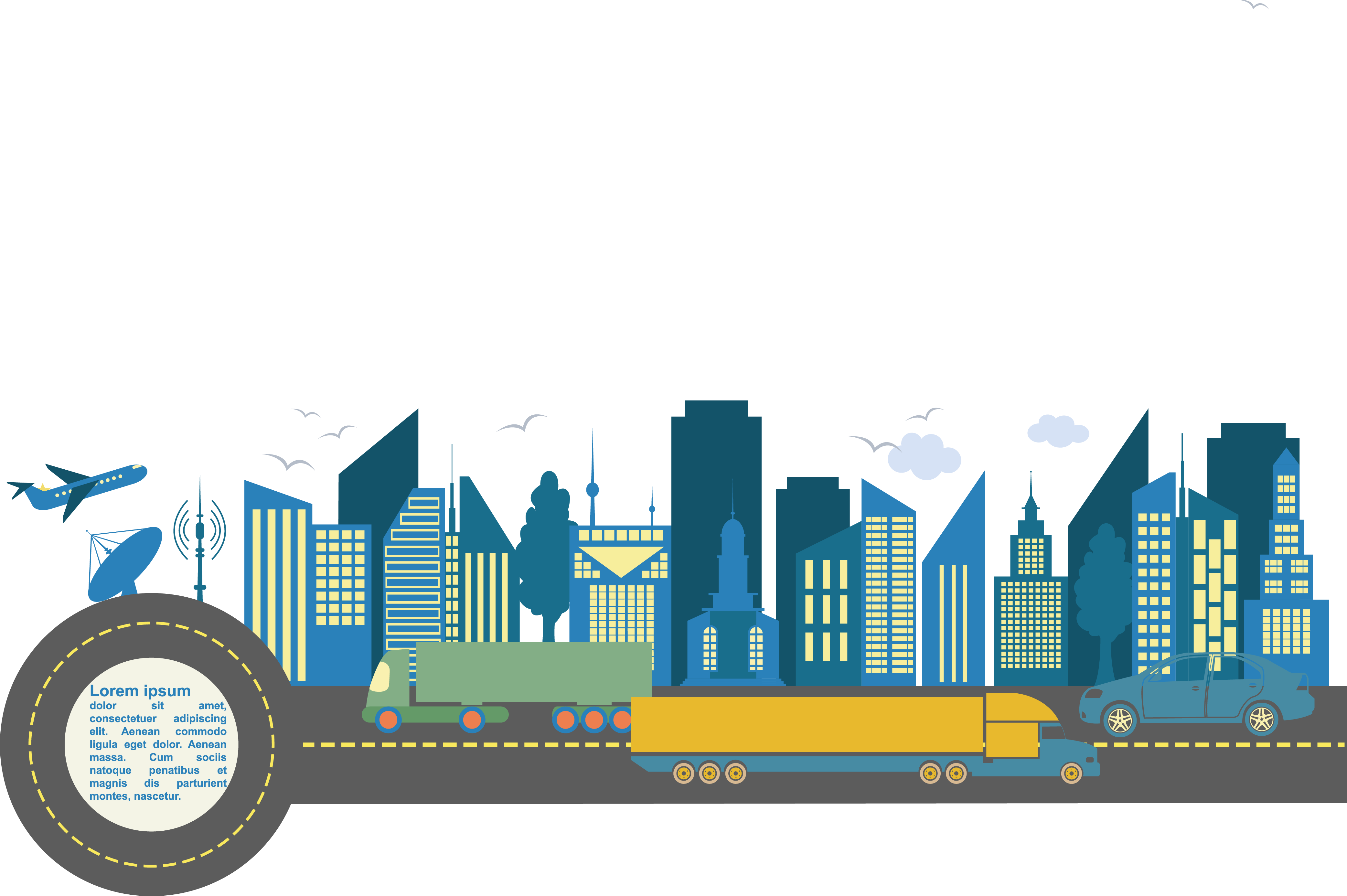 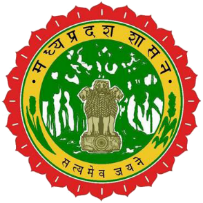 Brief process flow of Section 50
Pre-requisites: Registered Applicant and Consultant in the ALPASS Portal
Login with the valid consultant and providing reference of the Applicant
Filling Basic information of the Layout Application and generating Application Number
Submission of Mandatory Documents and Shape file of the Outer Boundary of the Layout Plan
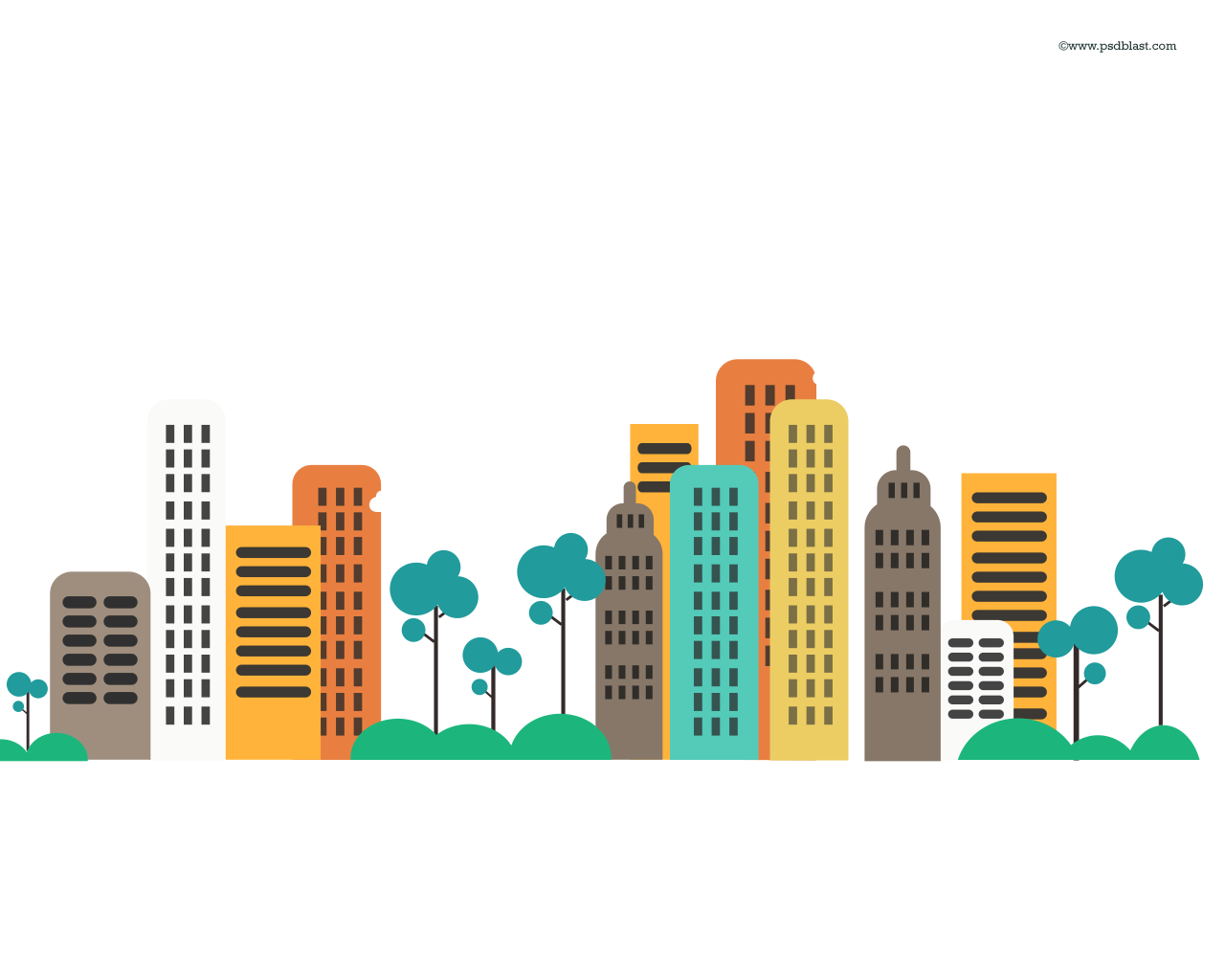 Providing Applicant’s consent via Mobile OTP and forwarding Application to Department
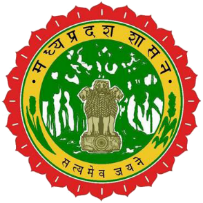 Open ALPASS application link 'https://dtcp.mp.gov.in/Alpass/Web/home.aspx' in the web browser.
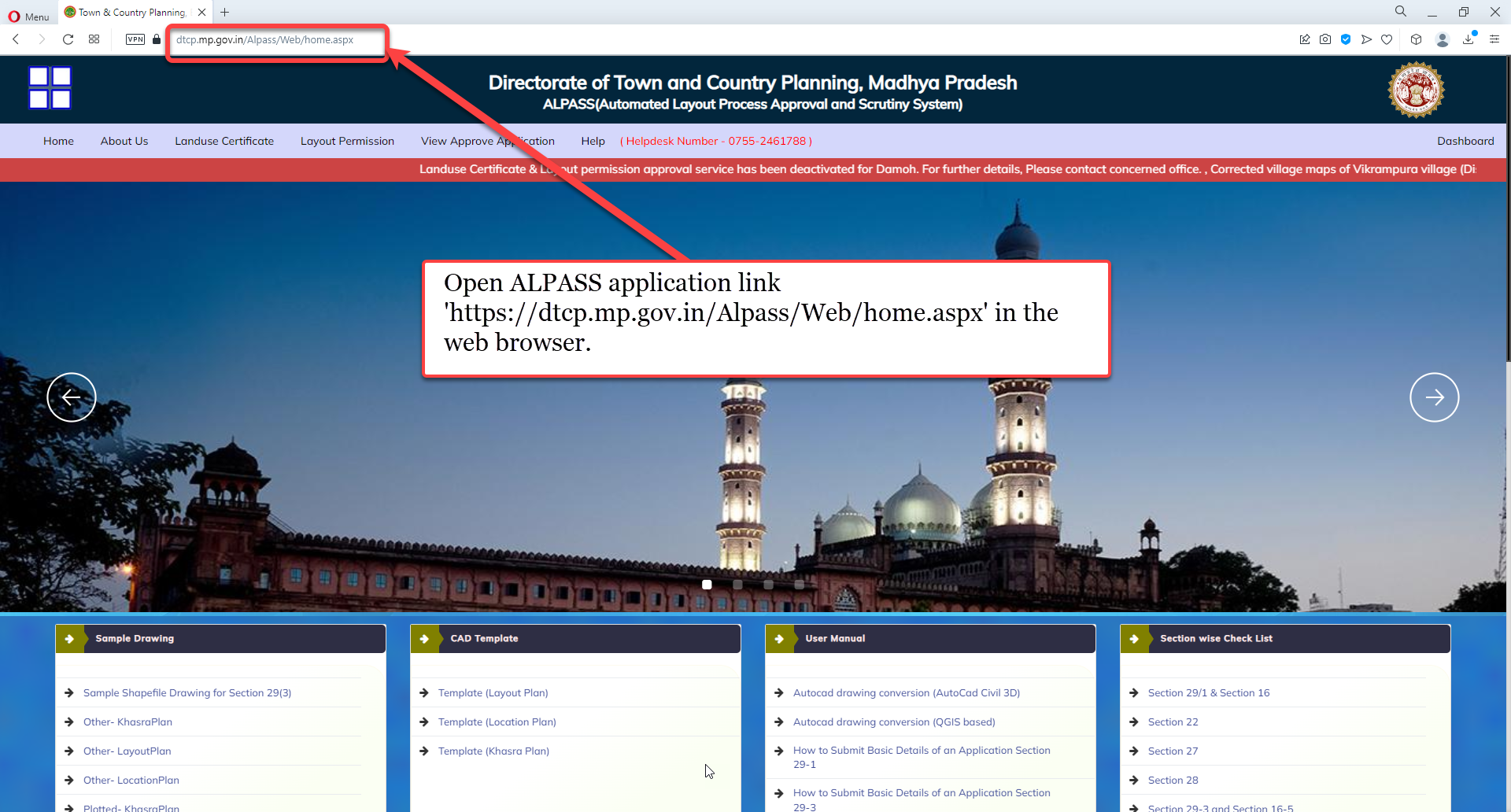 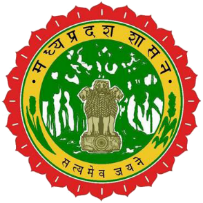 Under the 'Layout Permission' Menu, Click on the 'Consultant/Applicant Login' link.
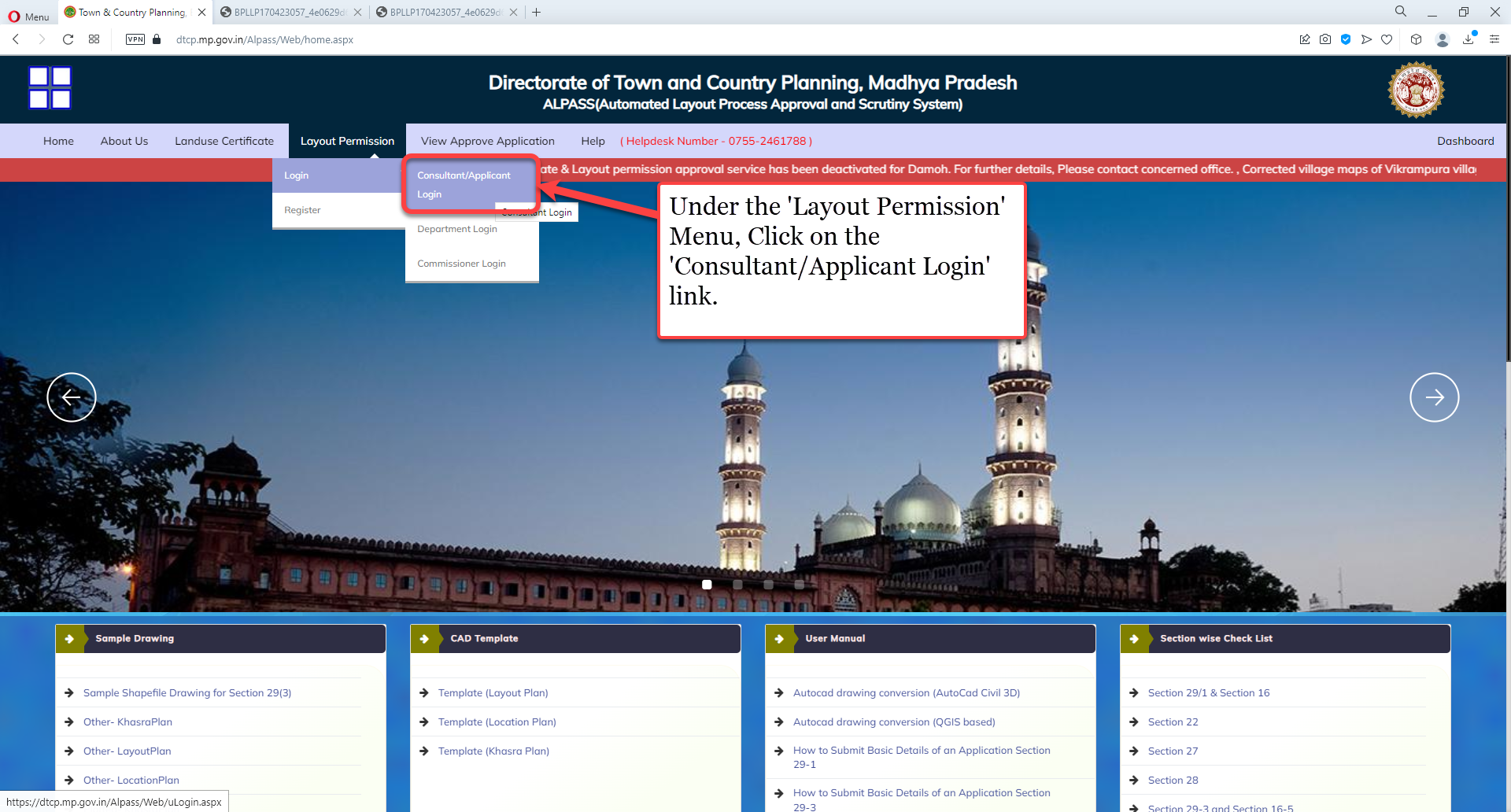 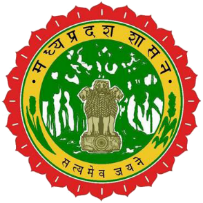 Under the 'Layout Permission' Menu, Click on the 'Consultant/Applicant Login' link.
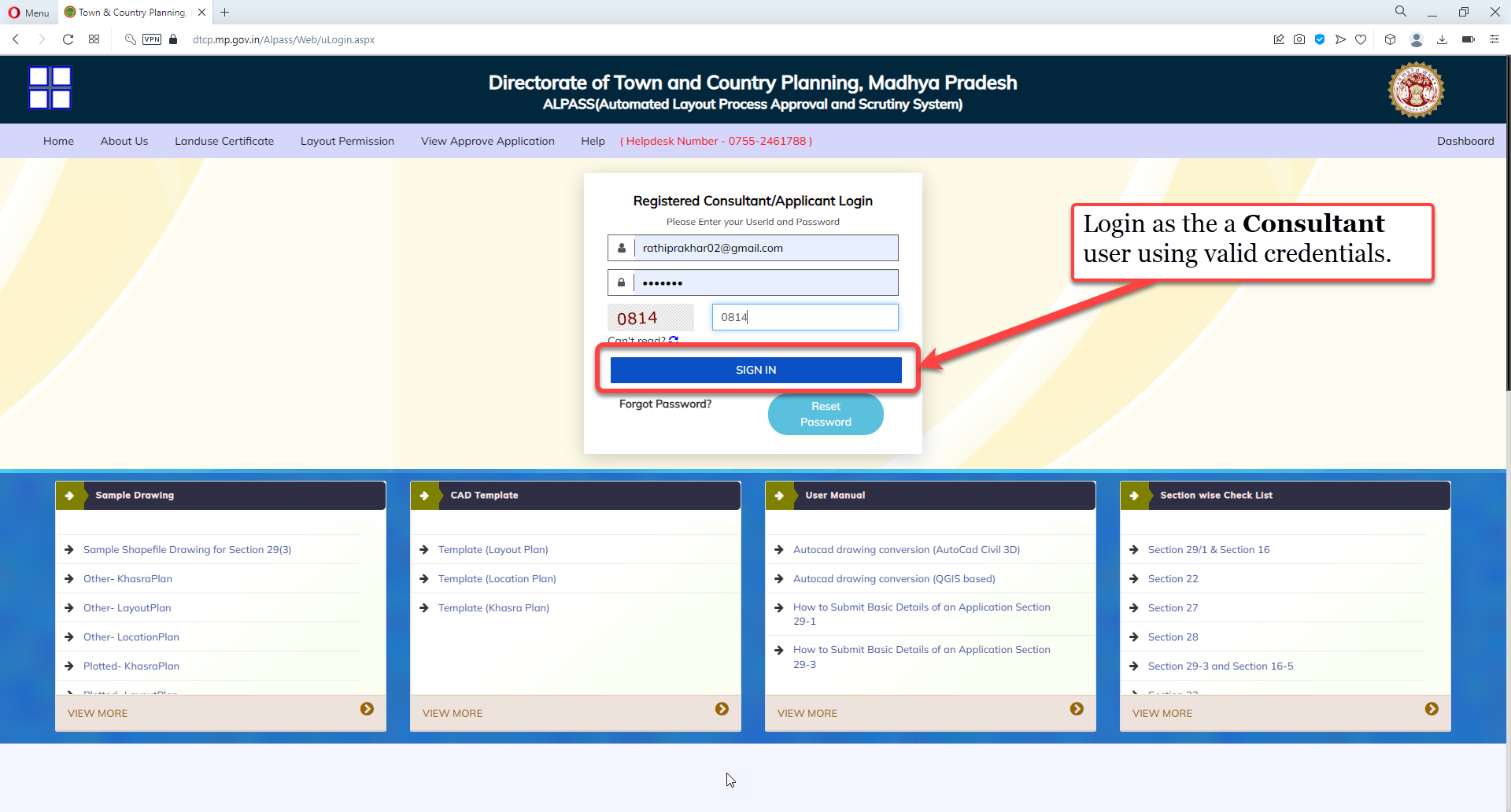 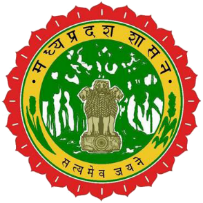 Click on 'Apply Layout Permission' under the 'Layout Permission Application' menu.
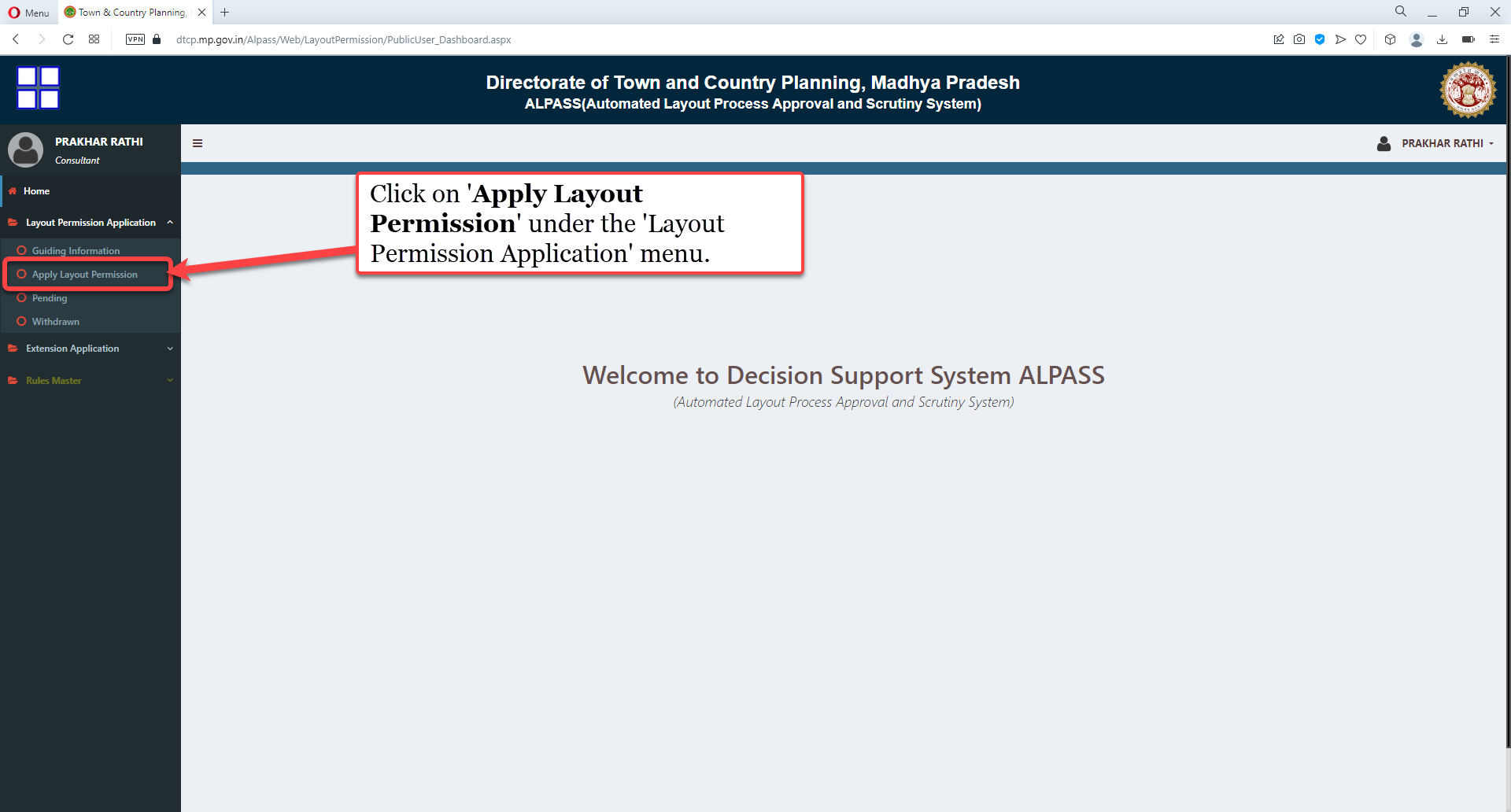 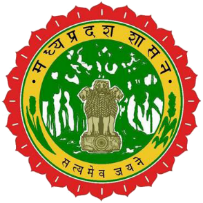 Enter the valid Applicant's registration number and click on the 'Go' button.
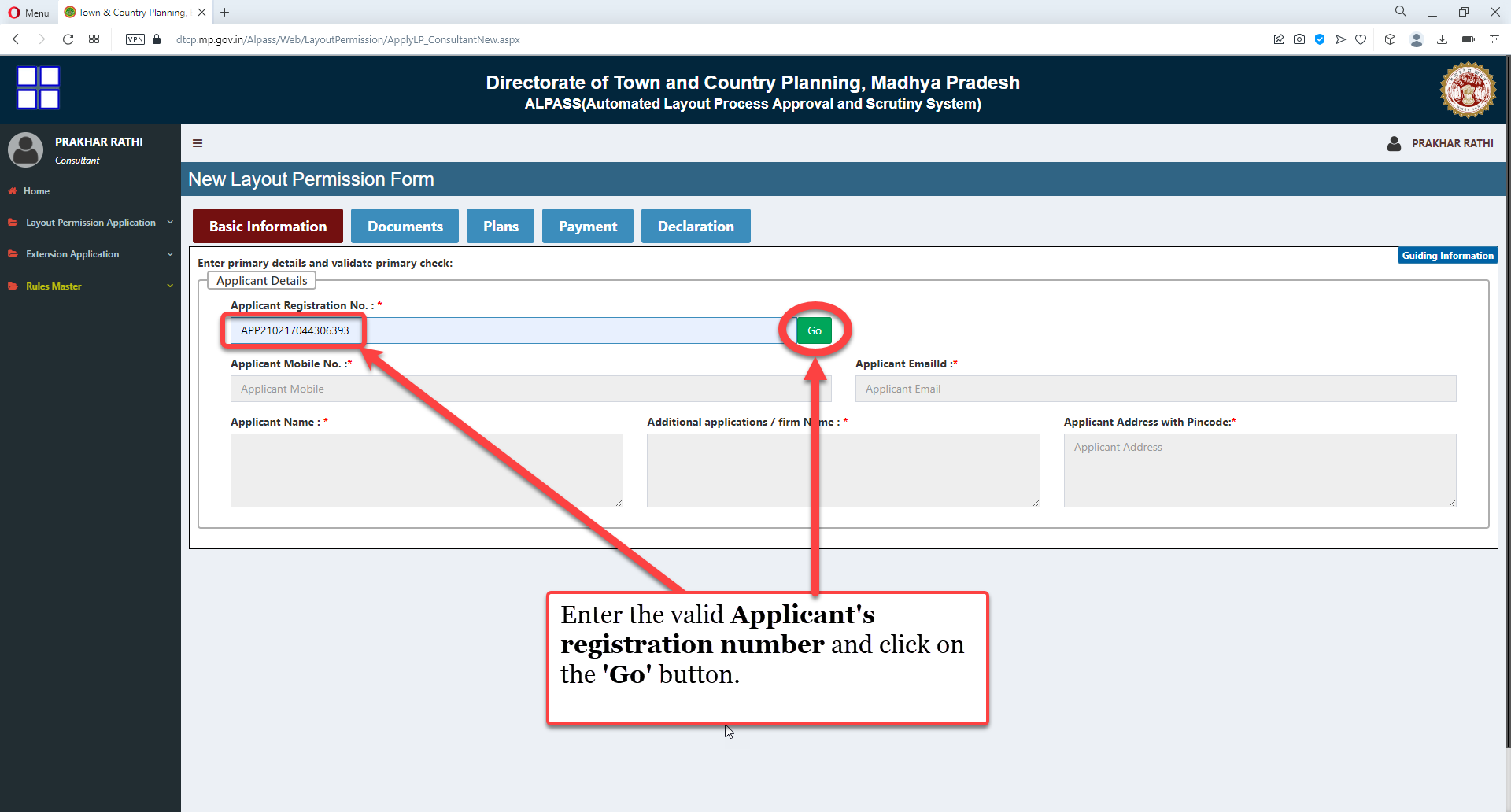 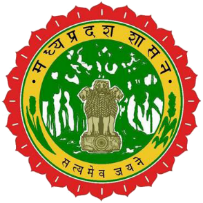 In Case of multiple Applicants, Click on the 'Yes' radio button
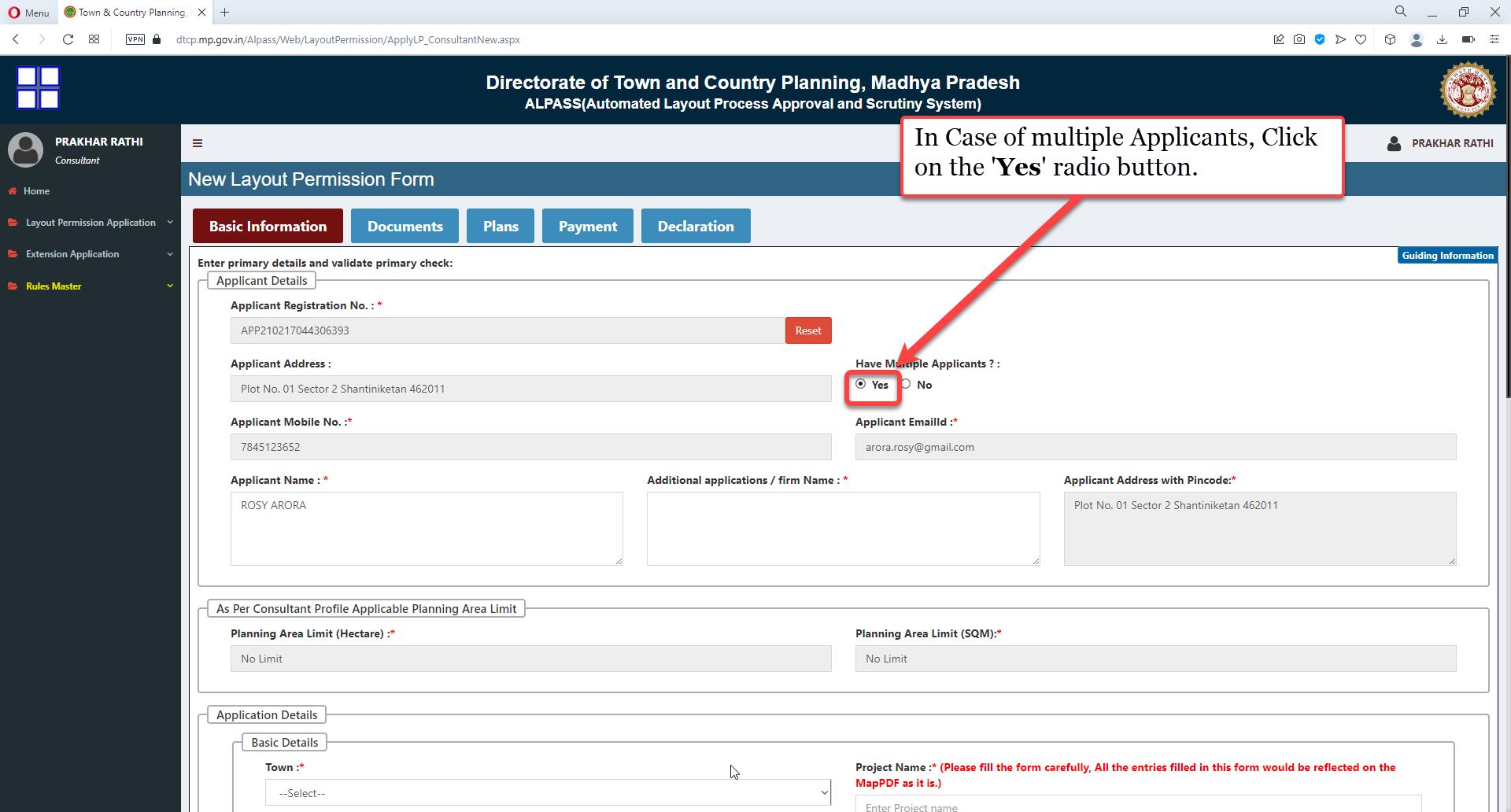 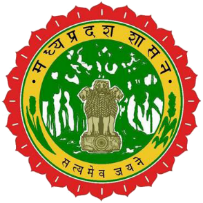 Enter the details of multiple owners in the 'Additional applicants/firm Name' Text Box.
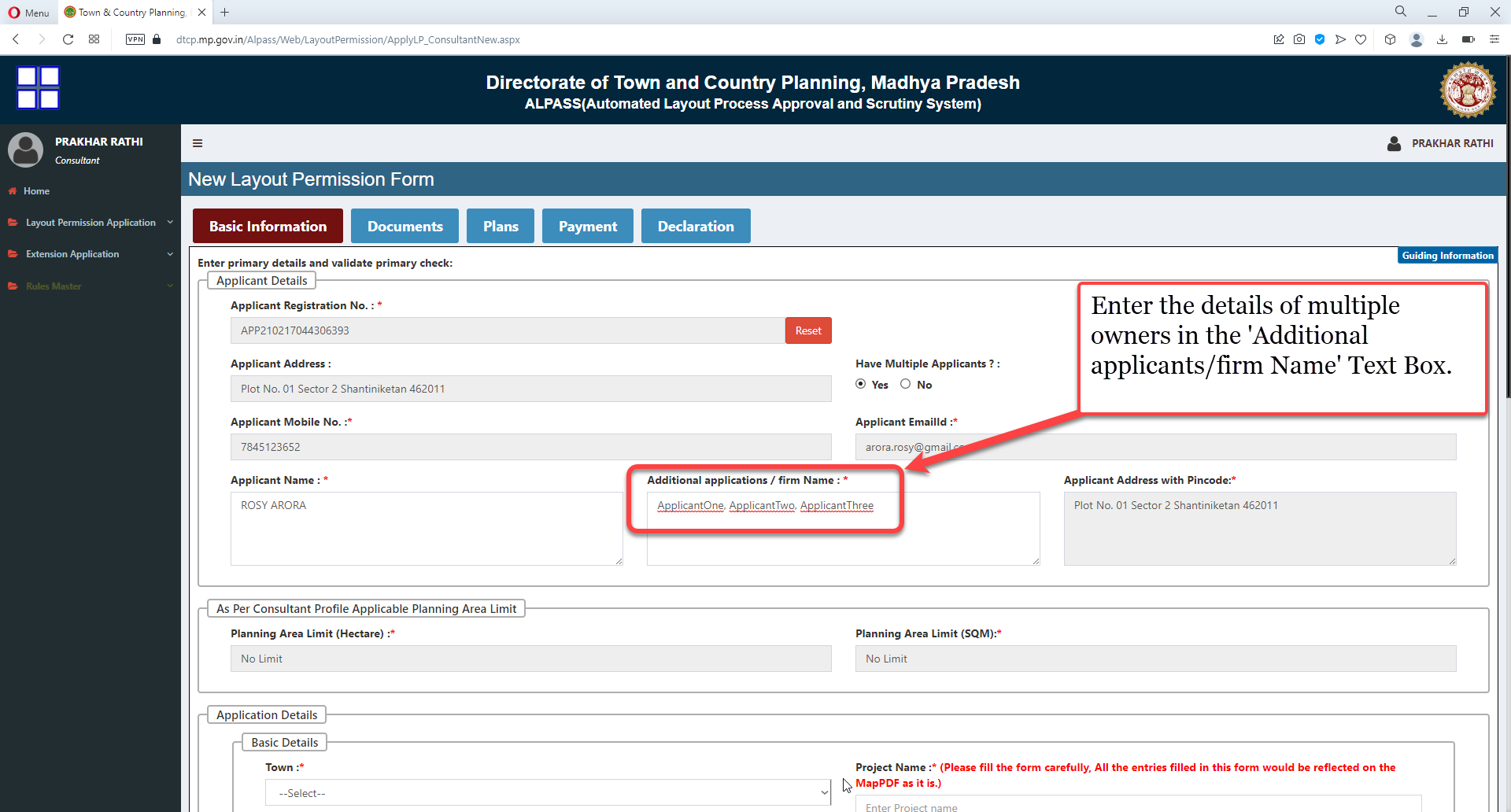 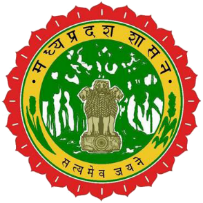 Choose the Planning Area in which the layout plan falls from the 'Town' dropdown.
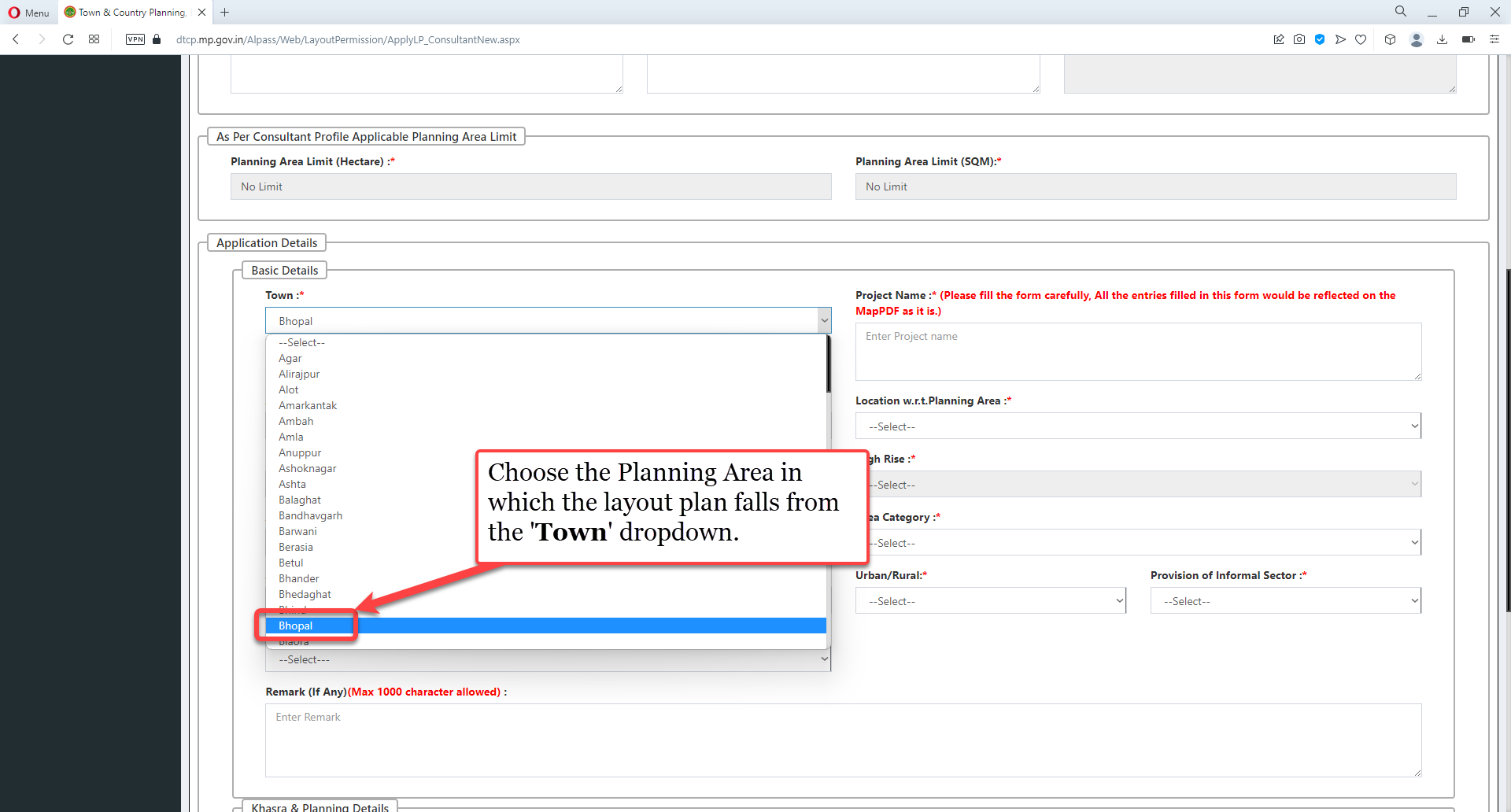 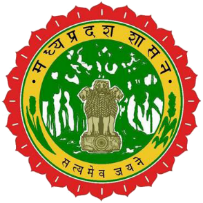 Enter name of the project in the 'Project Name' Text Box.
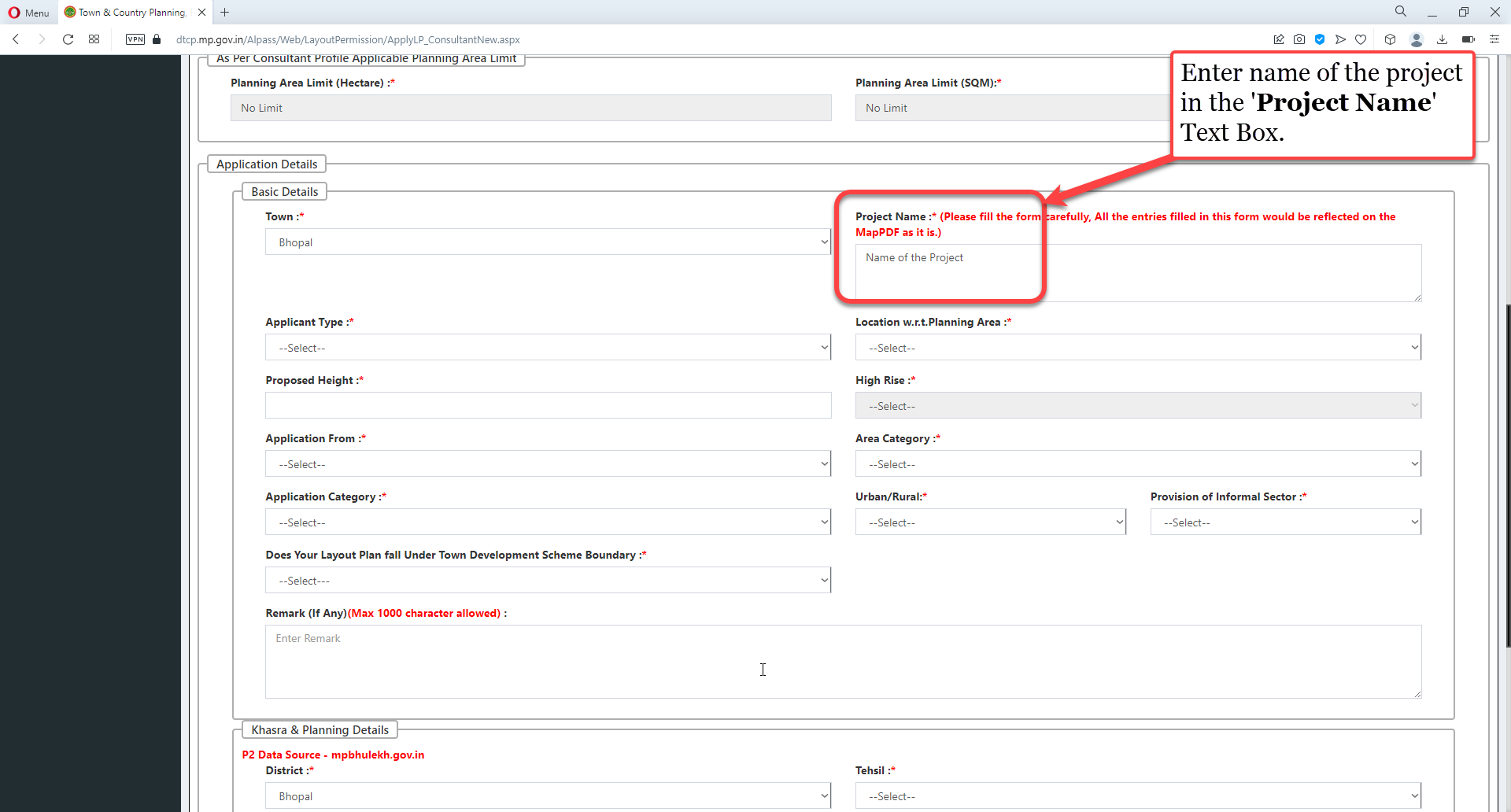 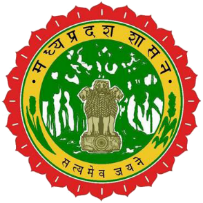 Choose 'Section 50' from the 'Location w.r.t. Planning Area' dropdown
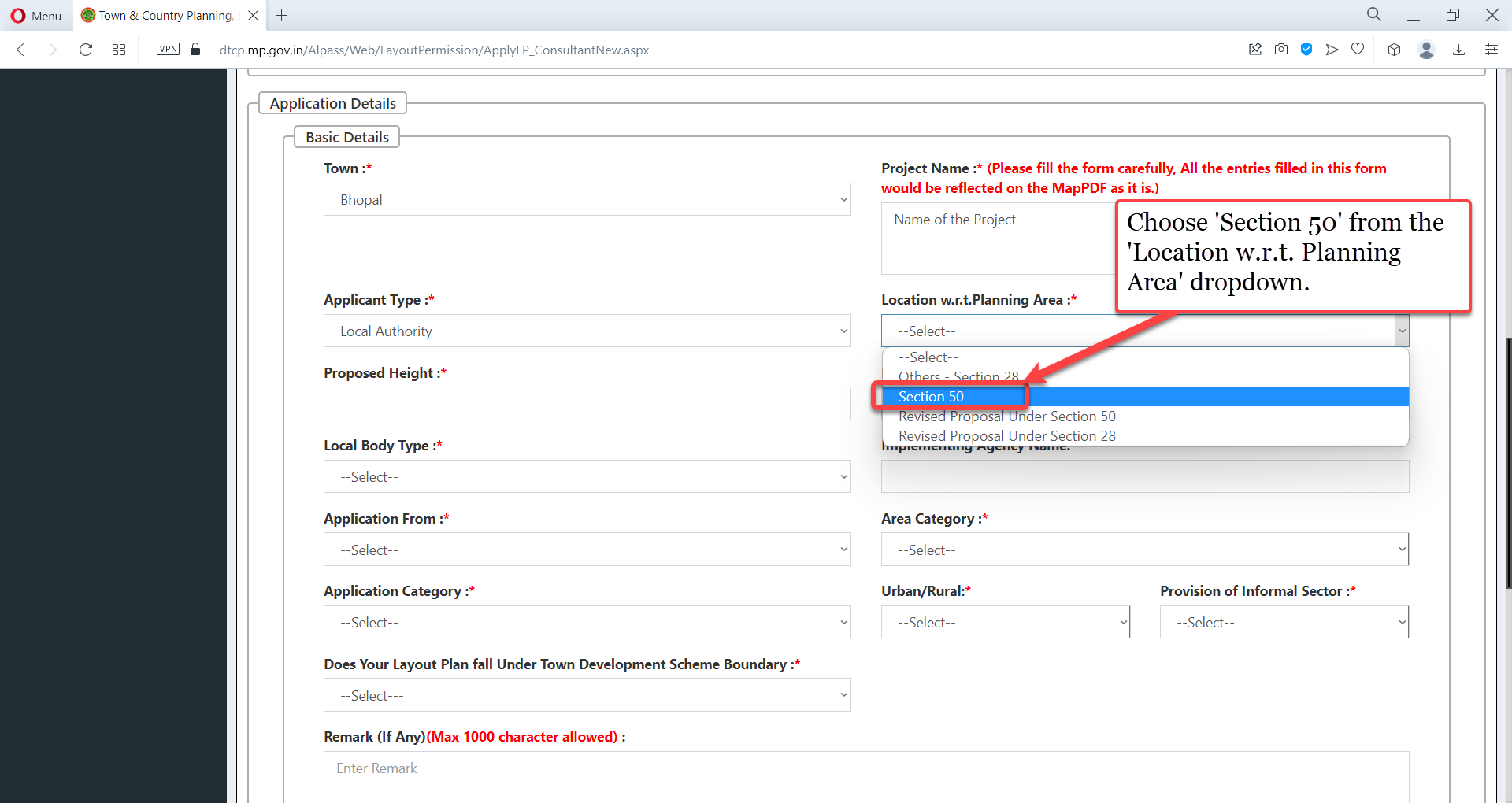 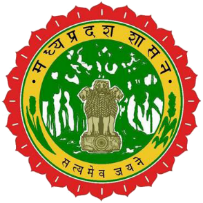 Choose Desired input from the 'Application From' dropdown list as per Layout Plan
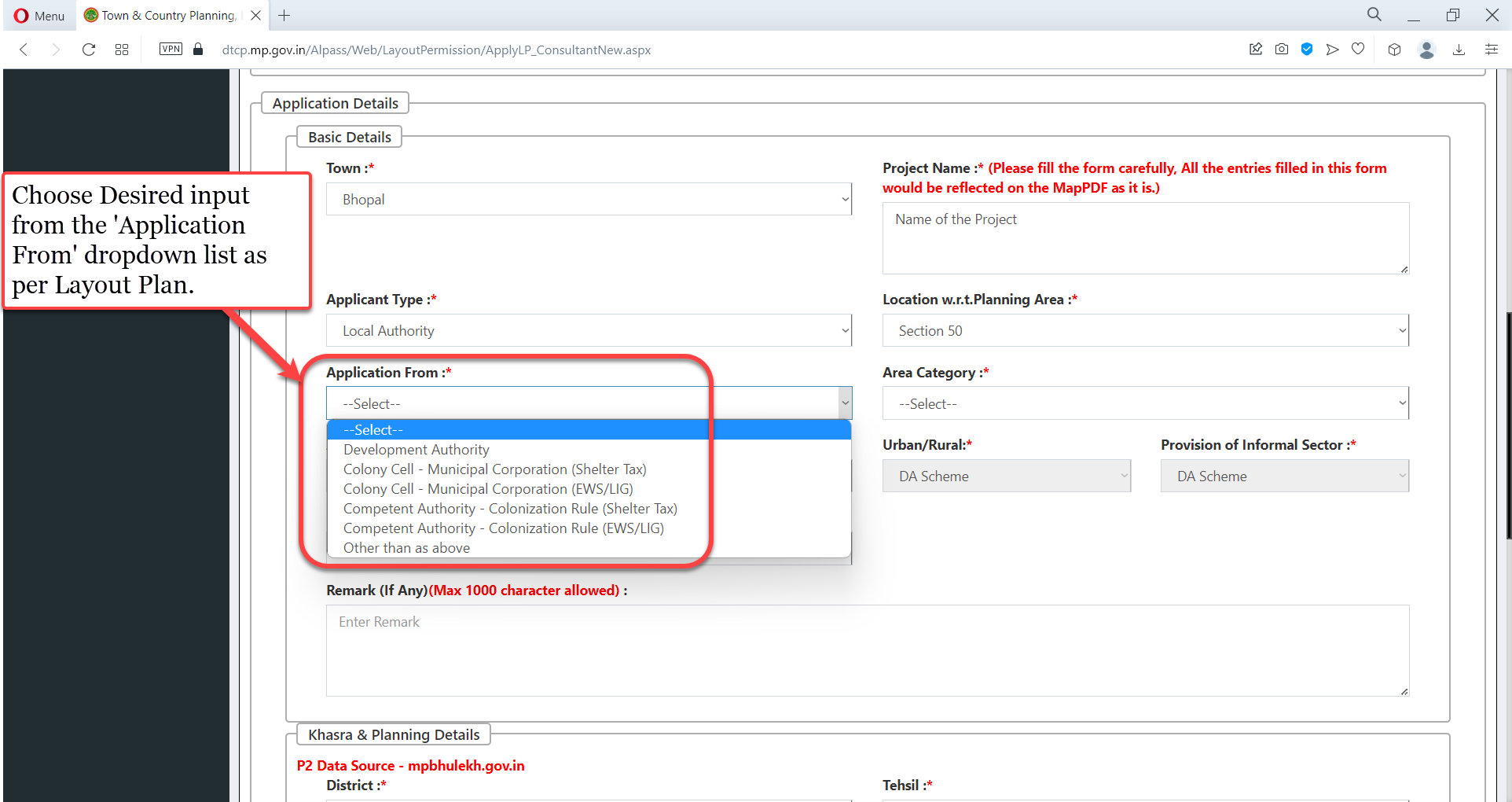 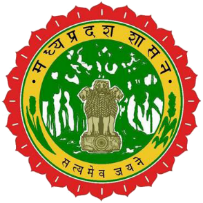 Choose desired input from the 'Area Category' dropdown list as per the Layout Plan
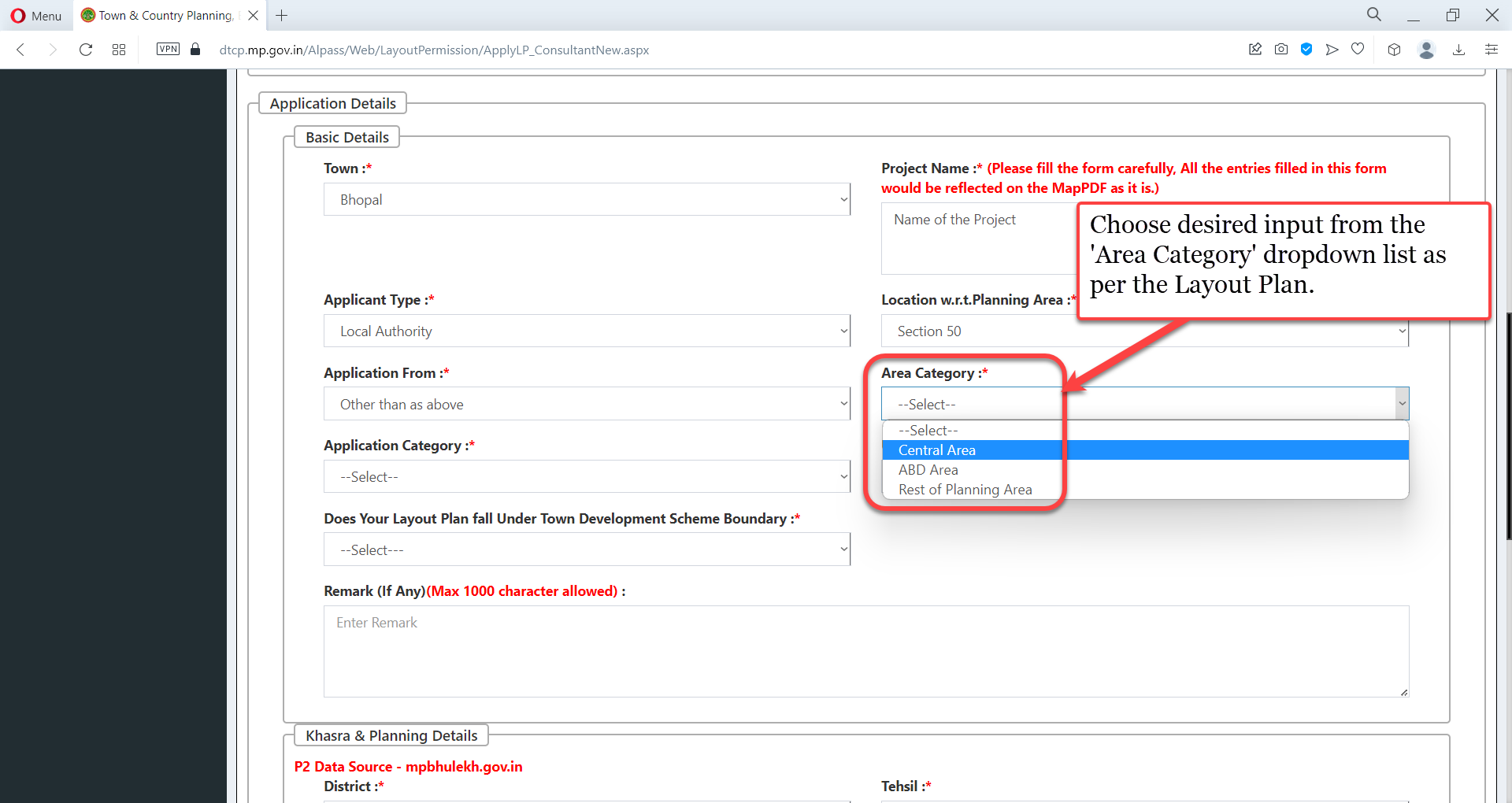 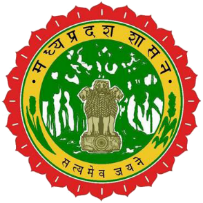 Choose desired input from the 'Application Category' dropdown list as per the Layout Plan.
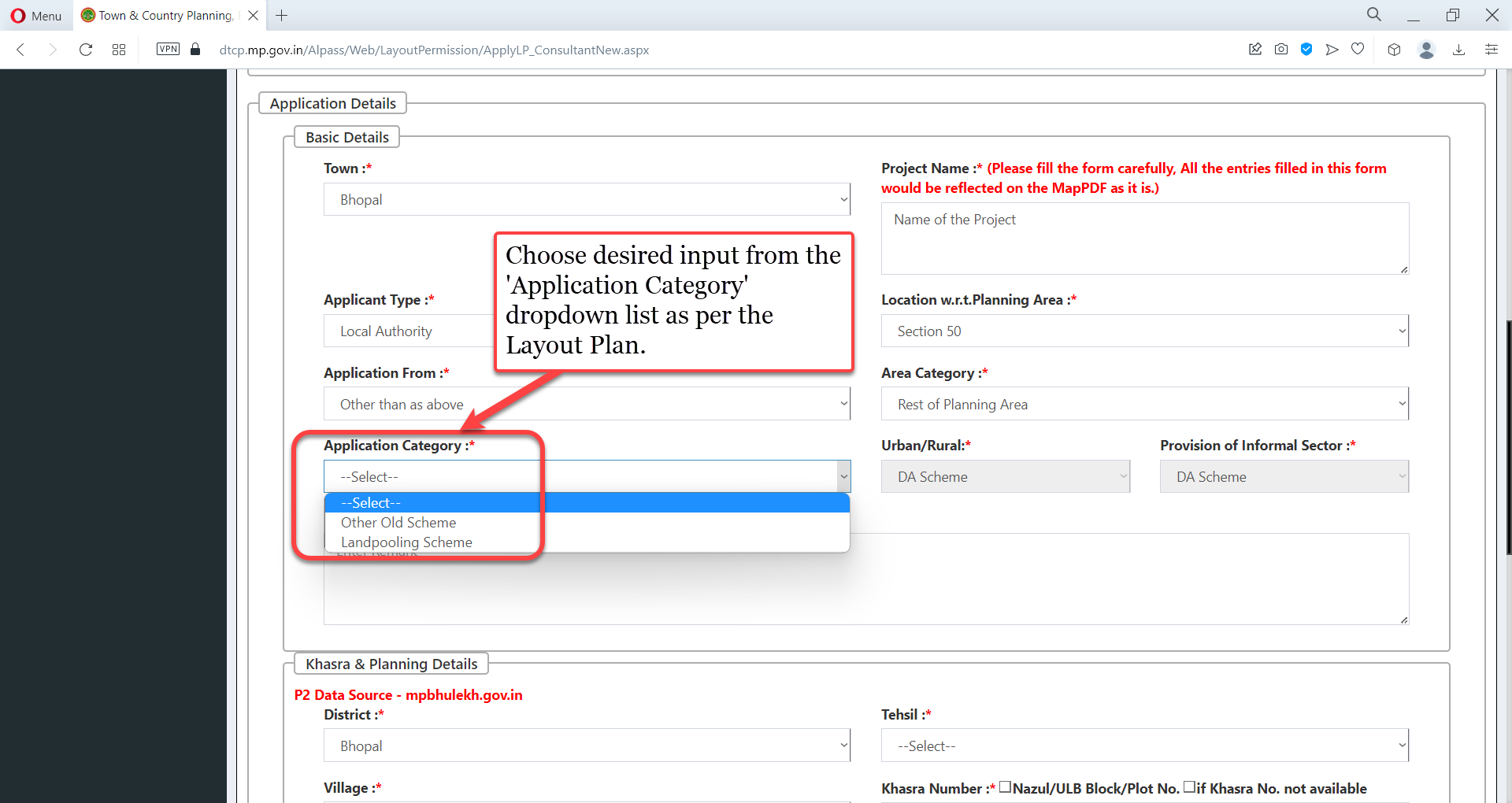 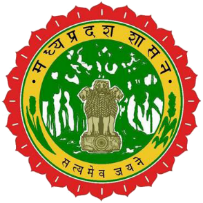 Choose the desired value from the 'Area Category' dropdown list as per the Layout Plan
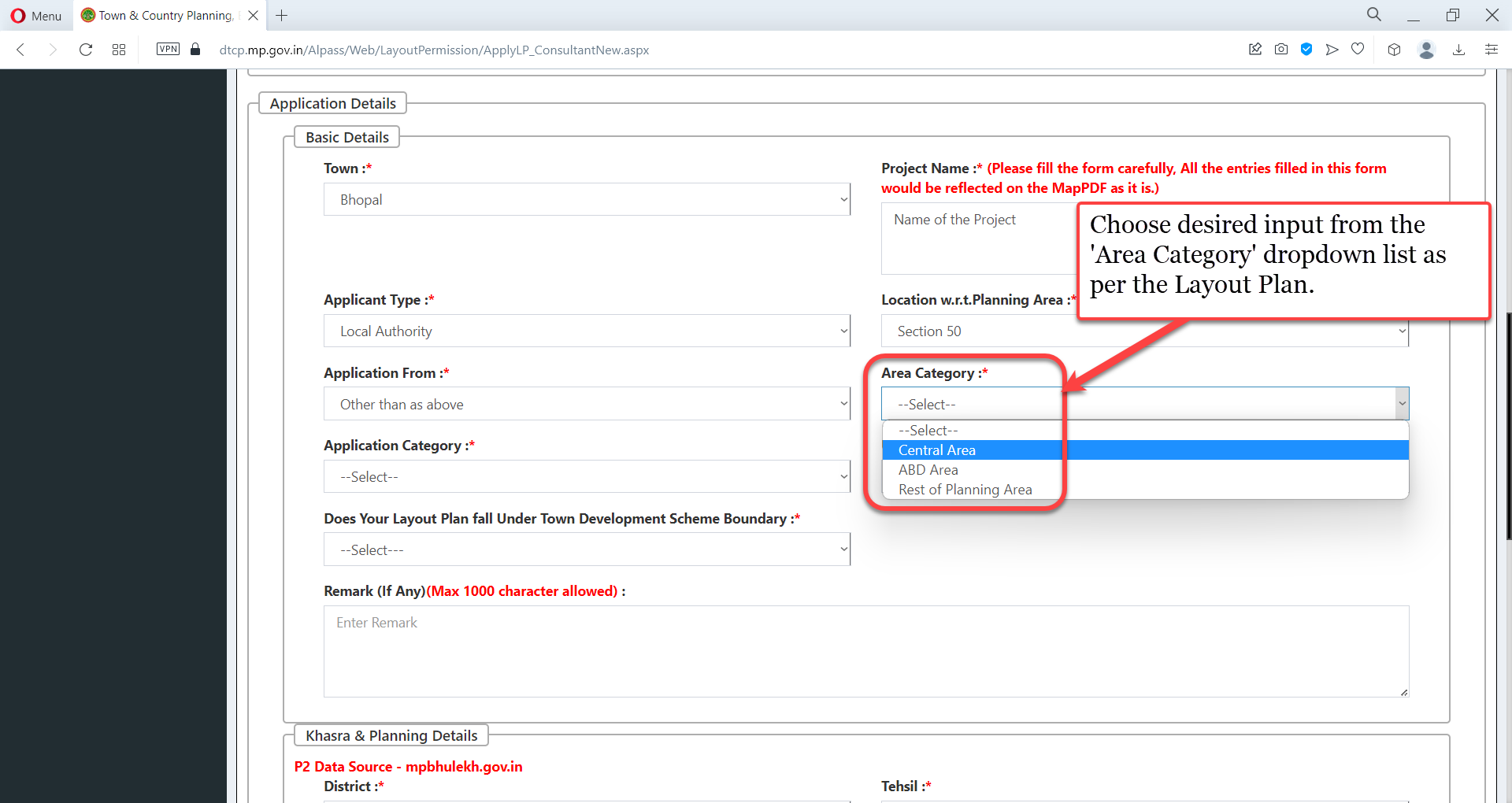 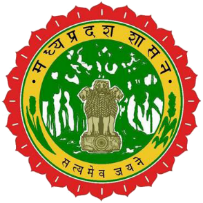 Choose desired input from the 'Application Category' dropdown list as per the Layout Plan
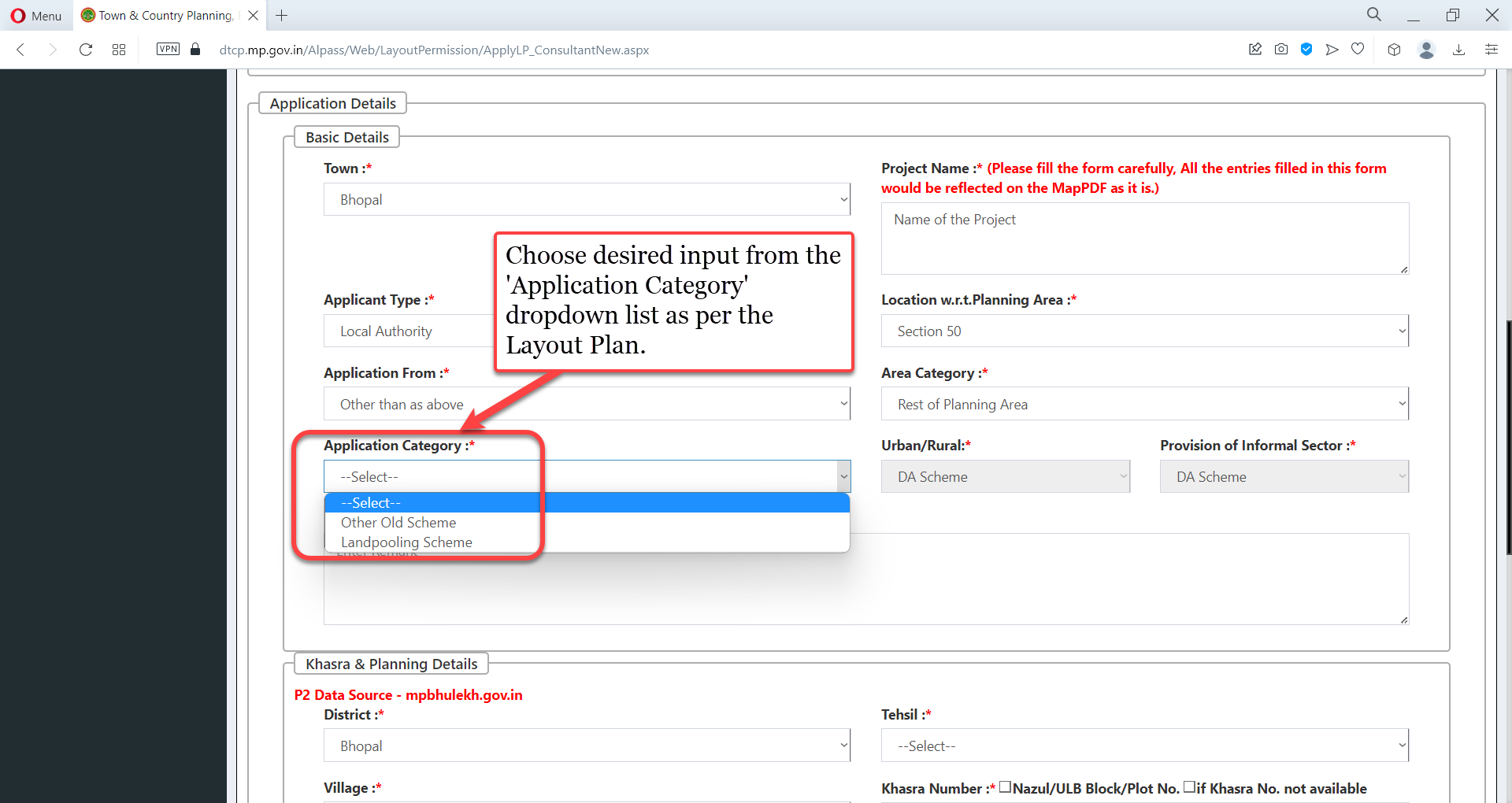 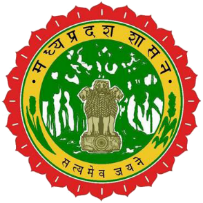 'Urban/Rural' and 'Provision of Informal Sector' text boxes would be auto filled with the input 'DA Scheme' for Section 50
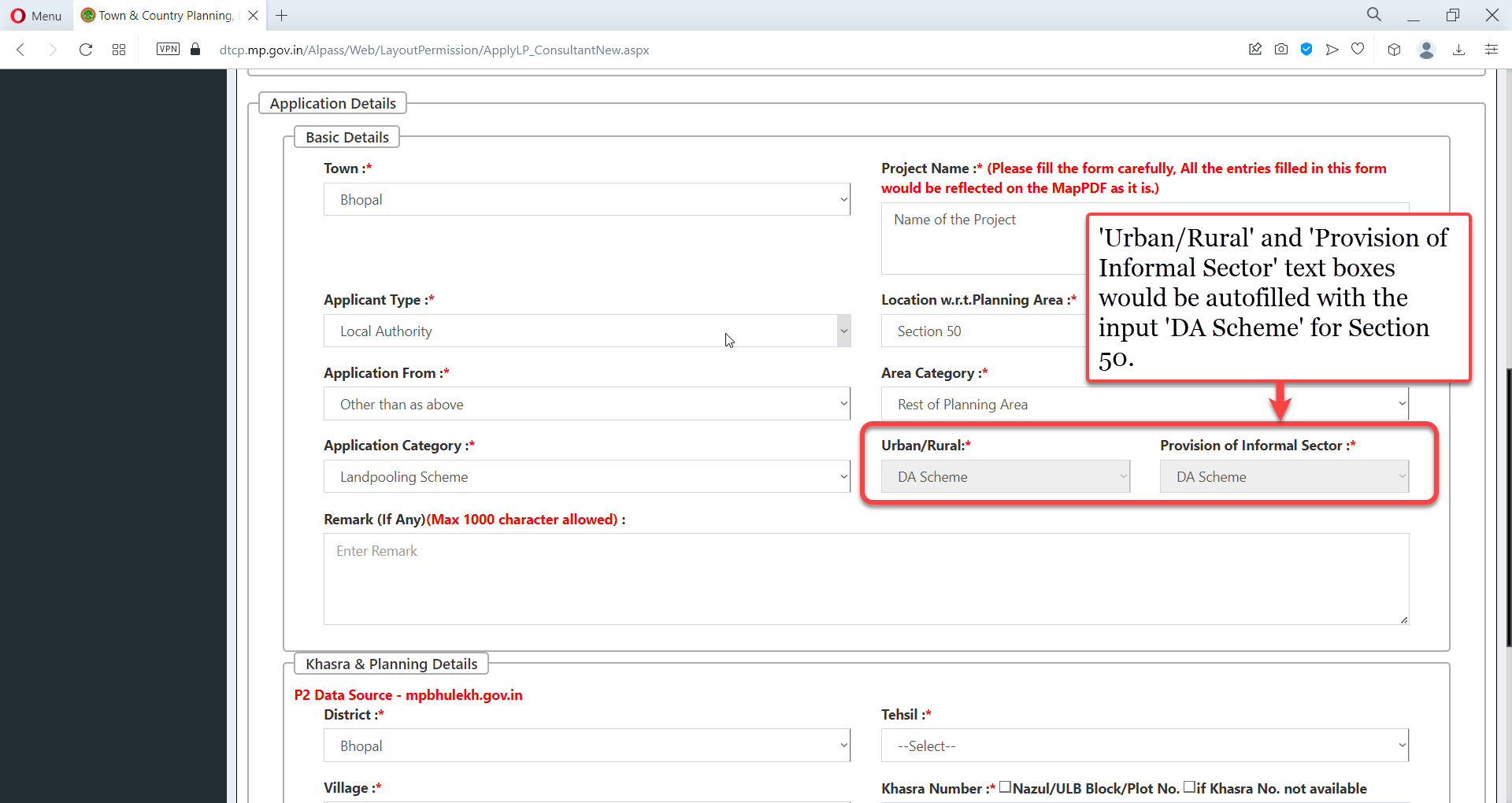 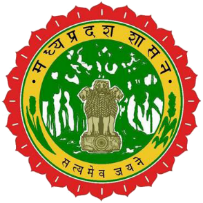 'Remark' text box is a optional field. User can enter text value in the box Or can leave it blank as required
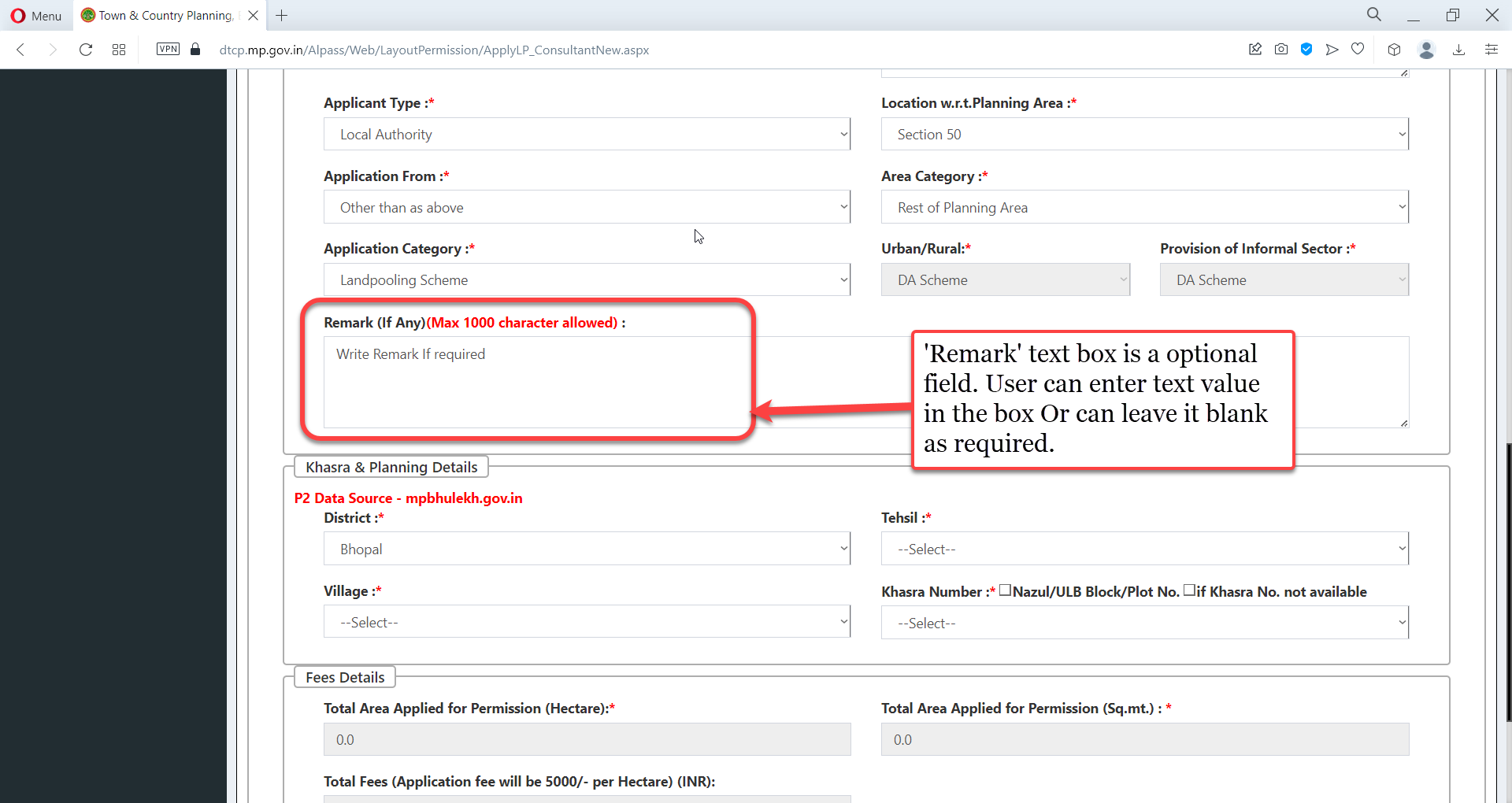 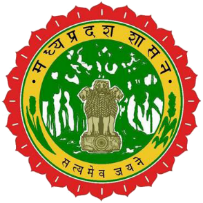 Choose District from the 'District' dropdown as per the Layout Plan
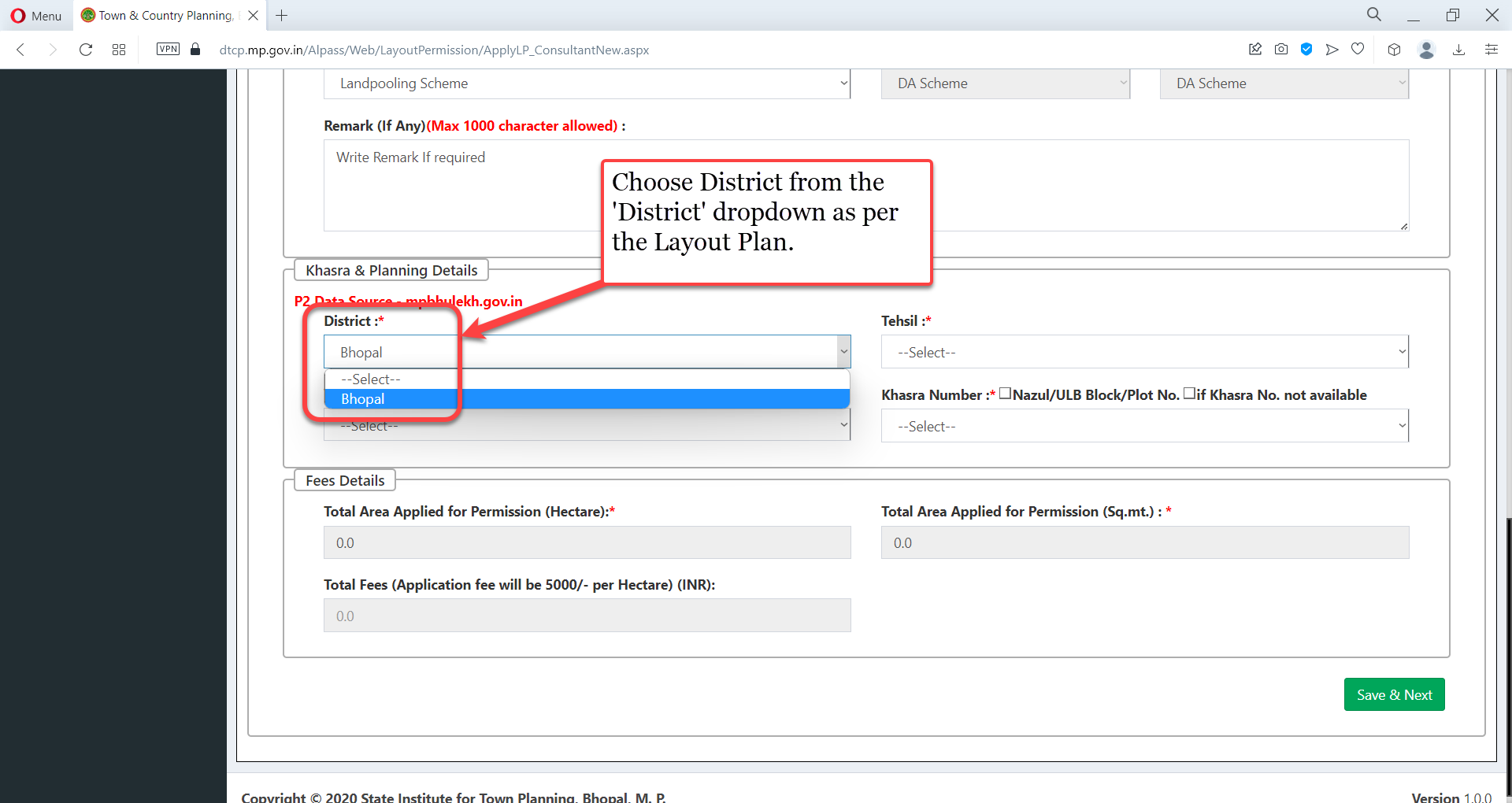 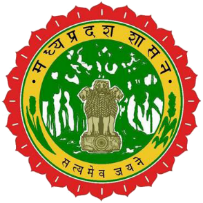 Choose desired Tehsil from the 'Tehsil' dropdown as per the Layout Plan.
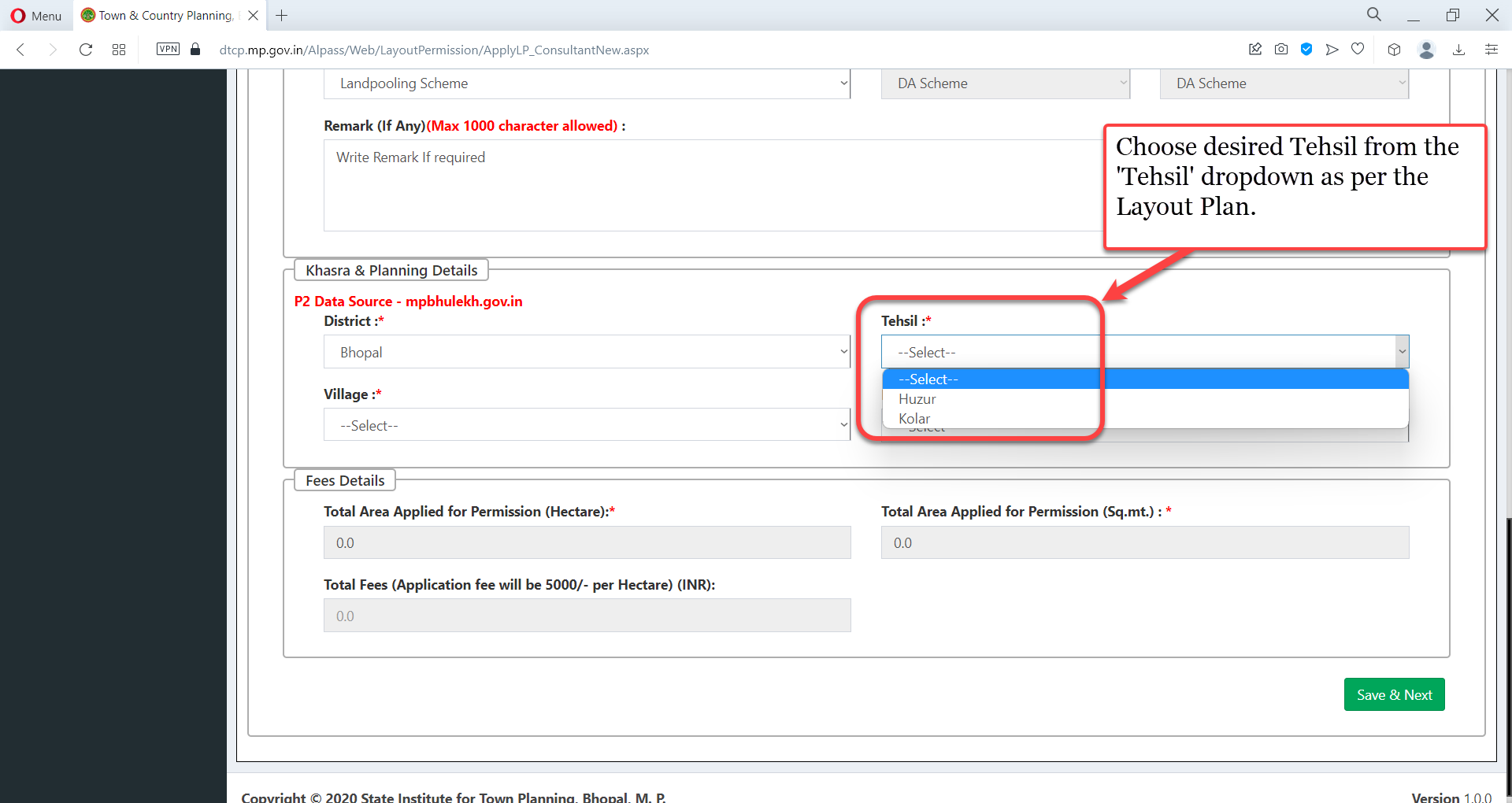 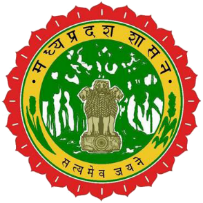 Select desired village from the 'Village' dropdown list as per the Layout Plan
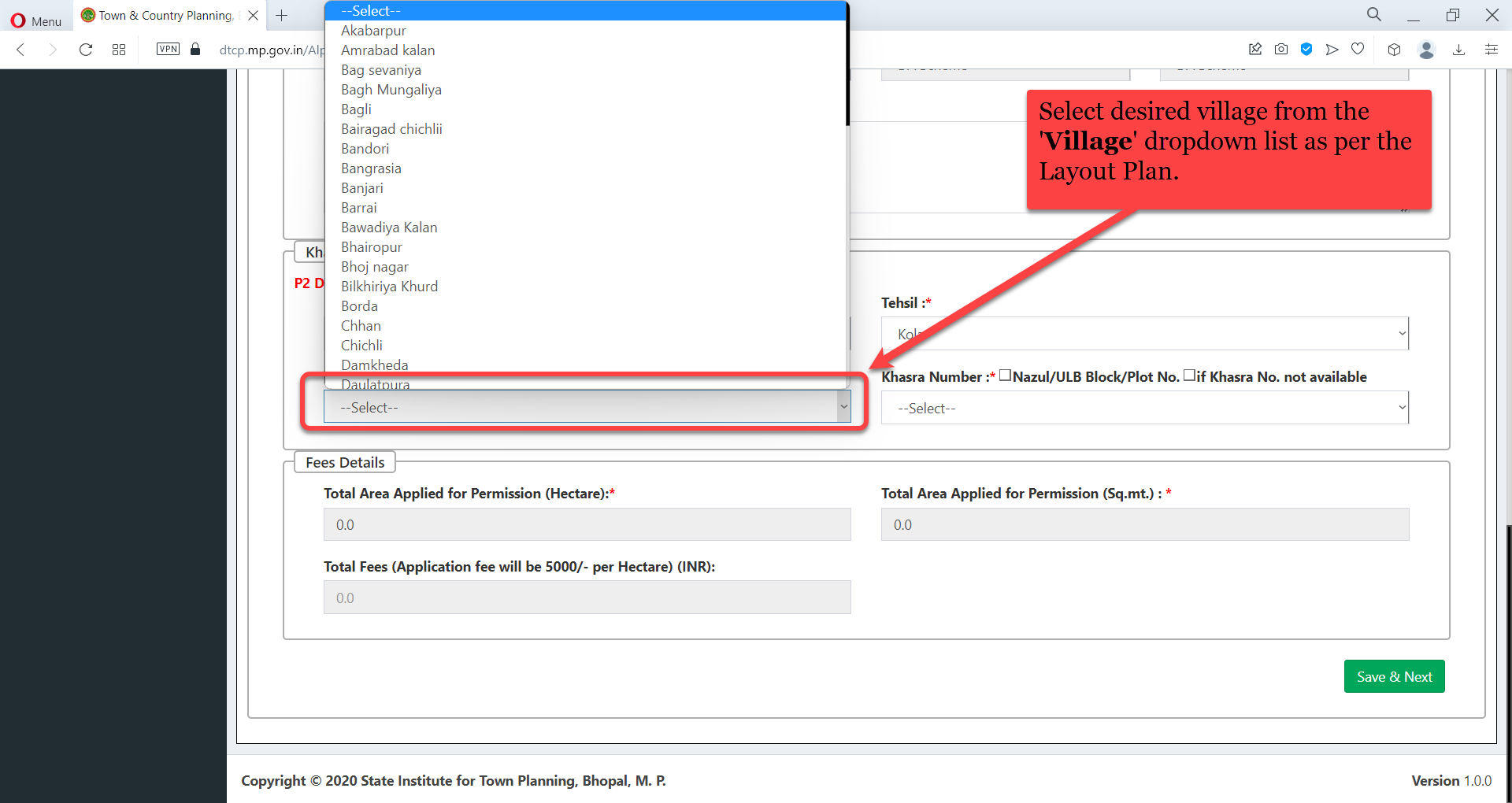 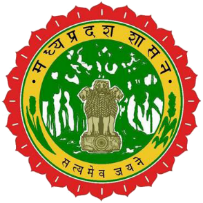 Choose desired Khasra Number from the 'Khasra Number' dropdown list as per the Layout Plan
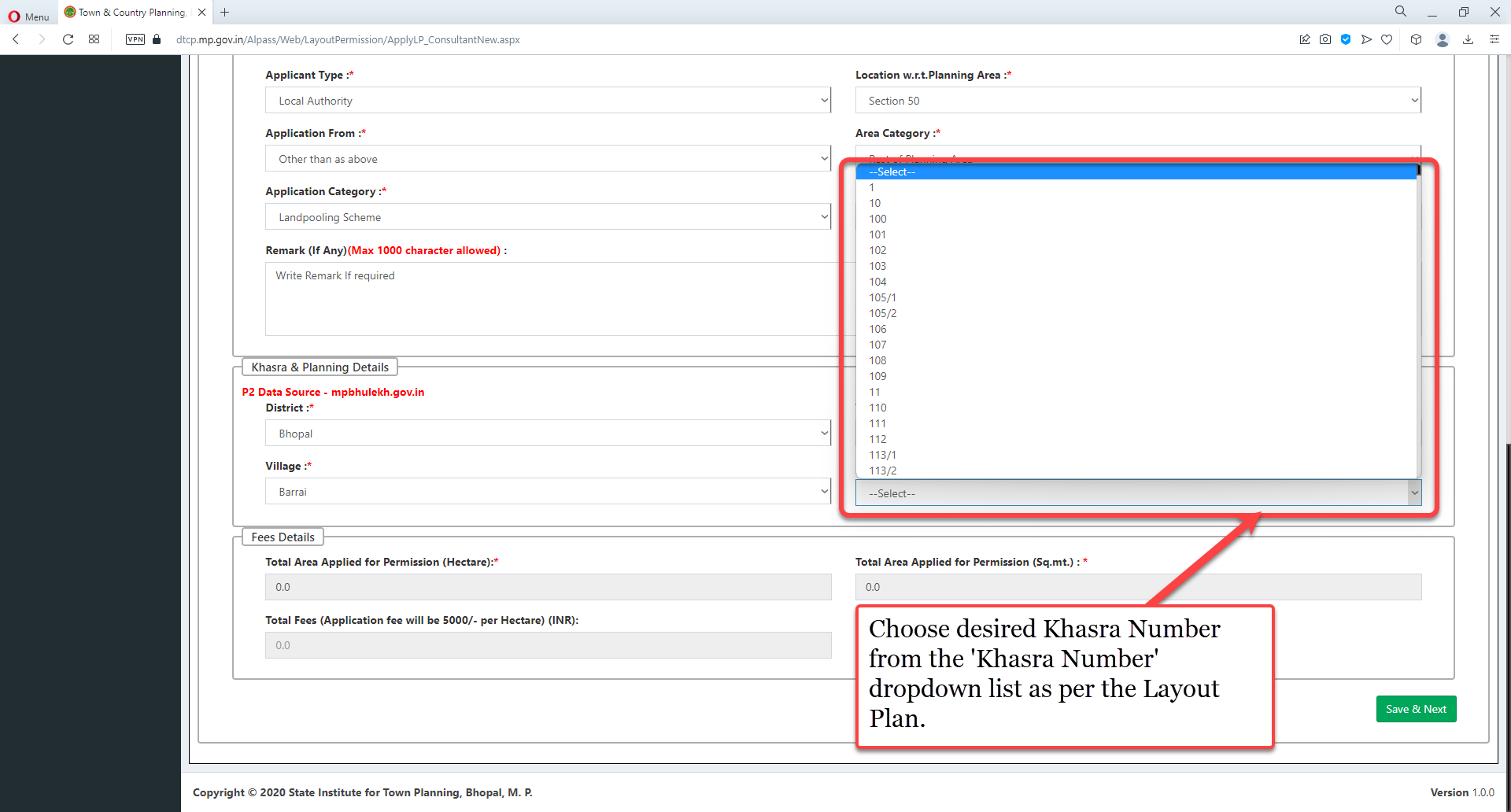 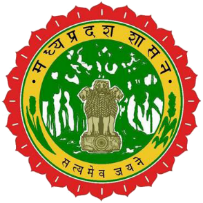 Enter P-II khasra number in the 'Khasra No. as per P-II' text box
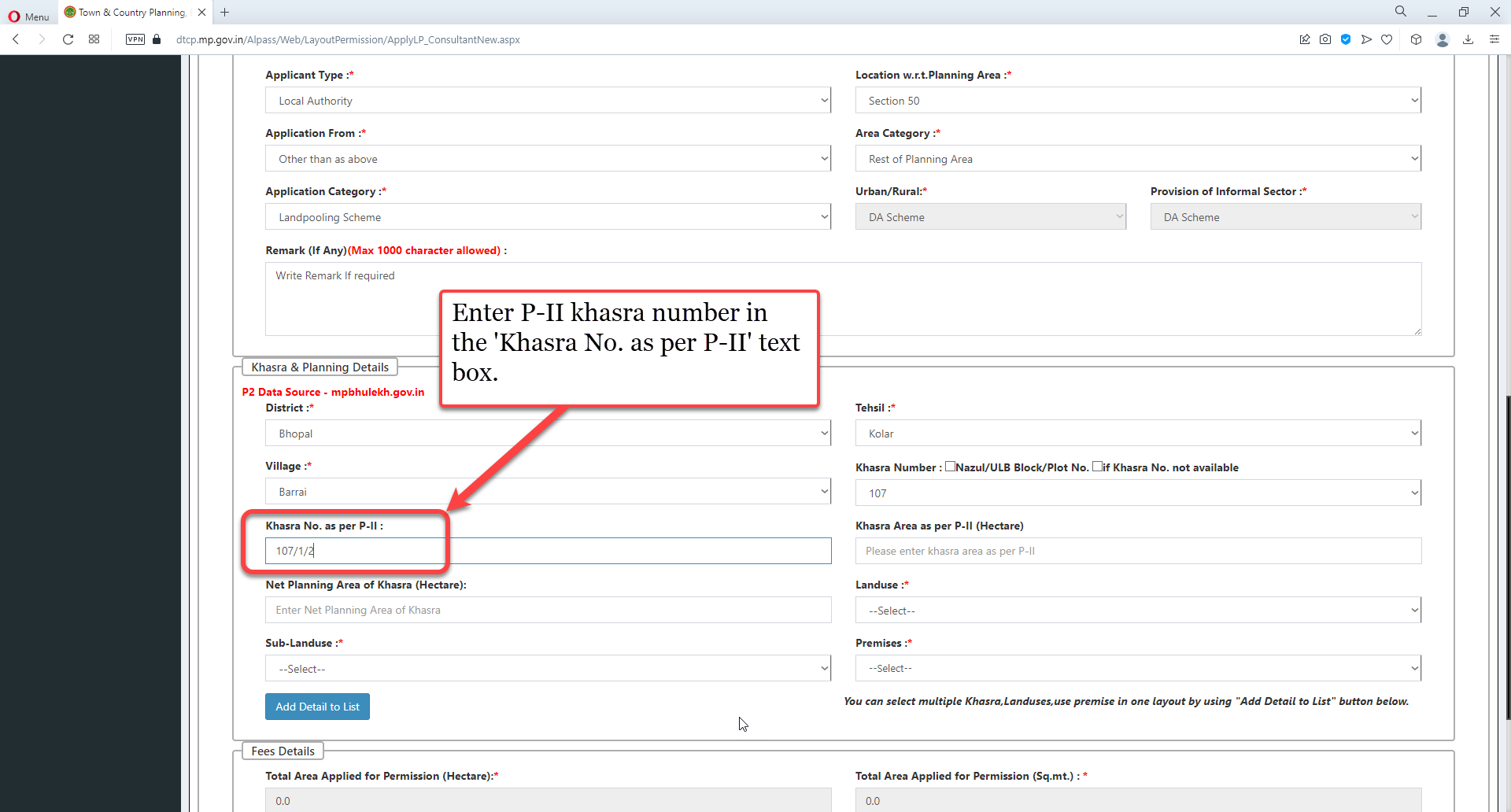 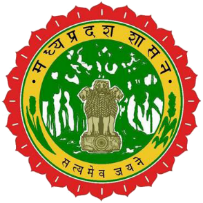 Enter total area of the P-II khasra in Hectares in the 'Khasra Area as per P-II (Hectare)' field
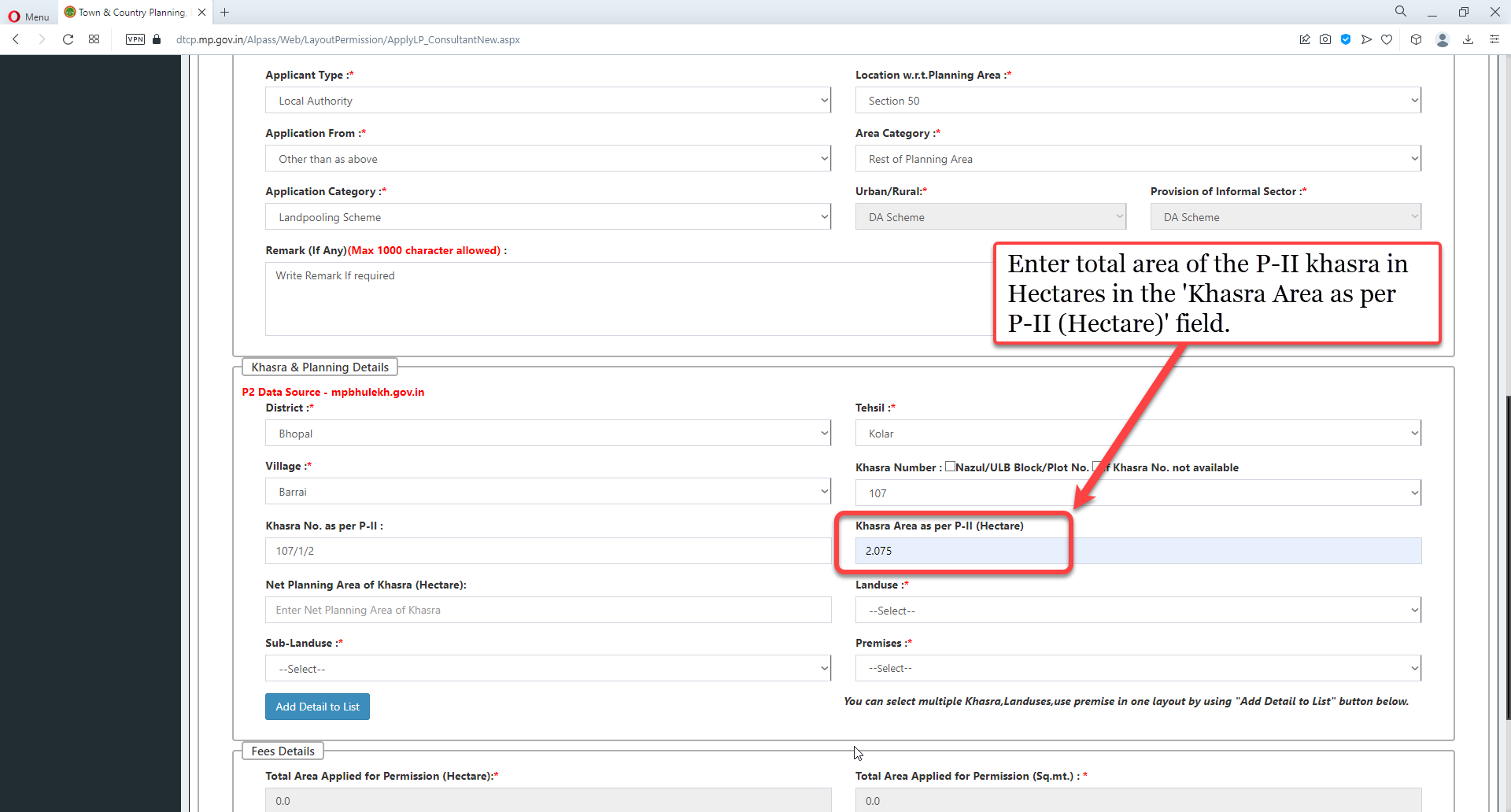 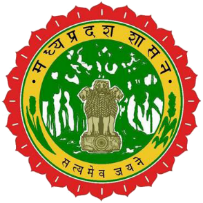 Enter area of the Layout Plan which falls under the Khasra in Hectares in the 'Net Planning Area of Khasra(Hectare)' text box
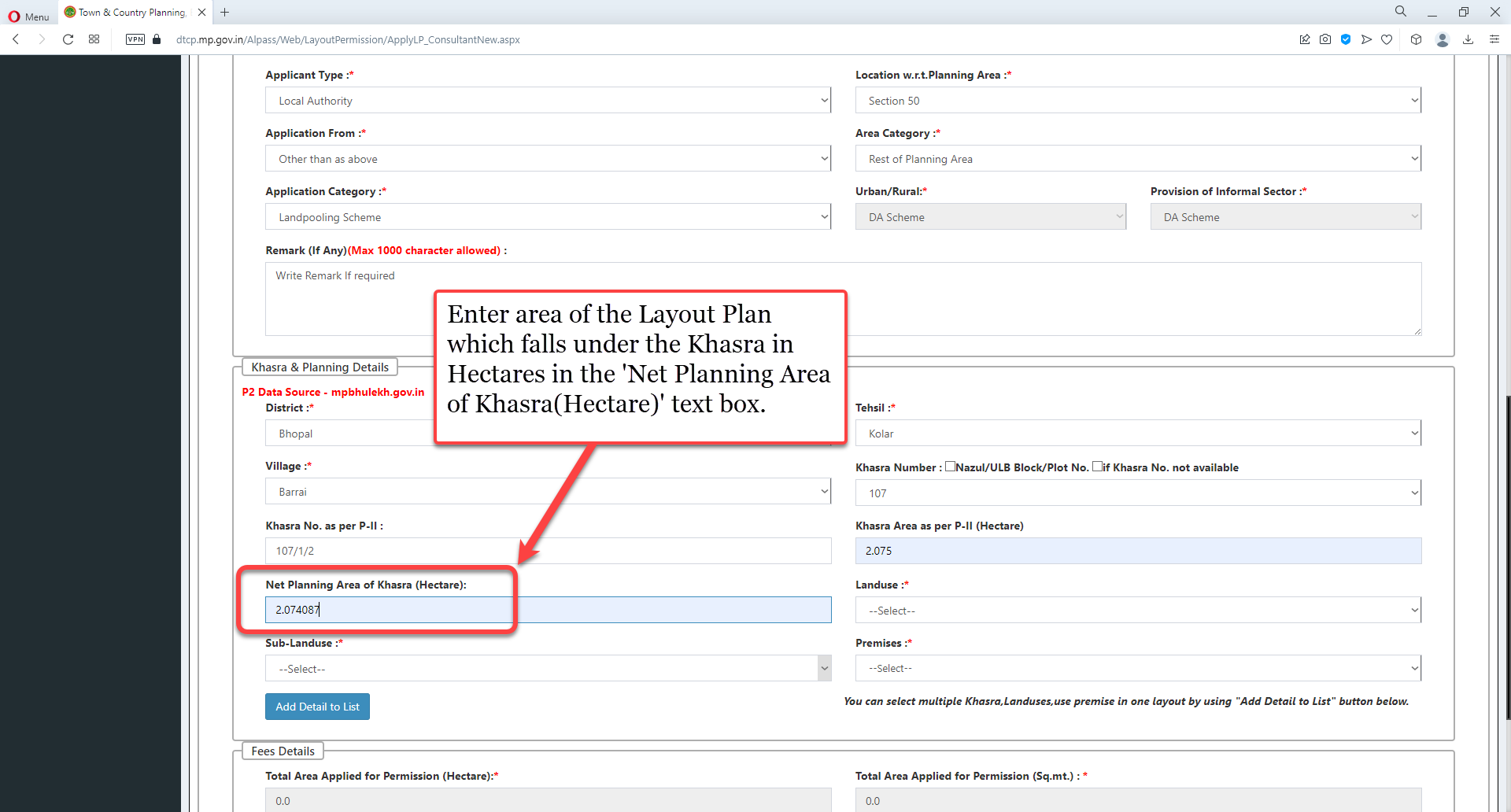 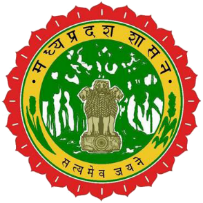 Select desired input from the 'Landuse' dropdown as per the Layout Plan
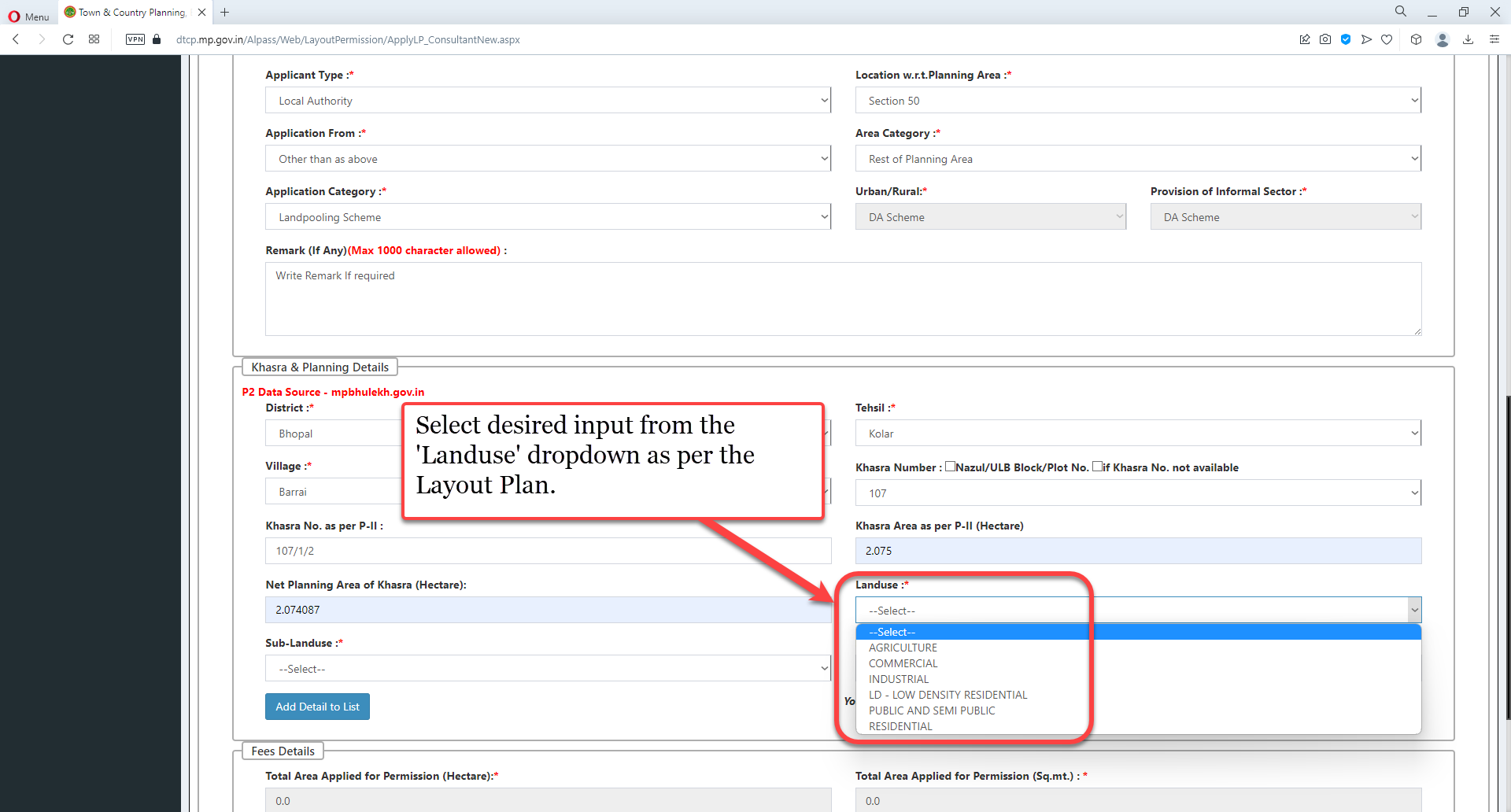 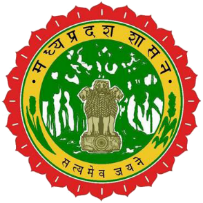 Select desired value from the 'Sub-Landuse' dropdown list as per the Layout Plan
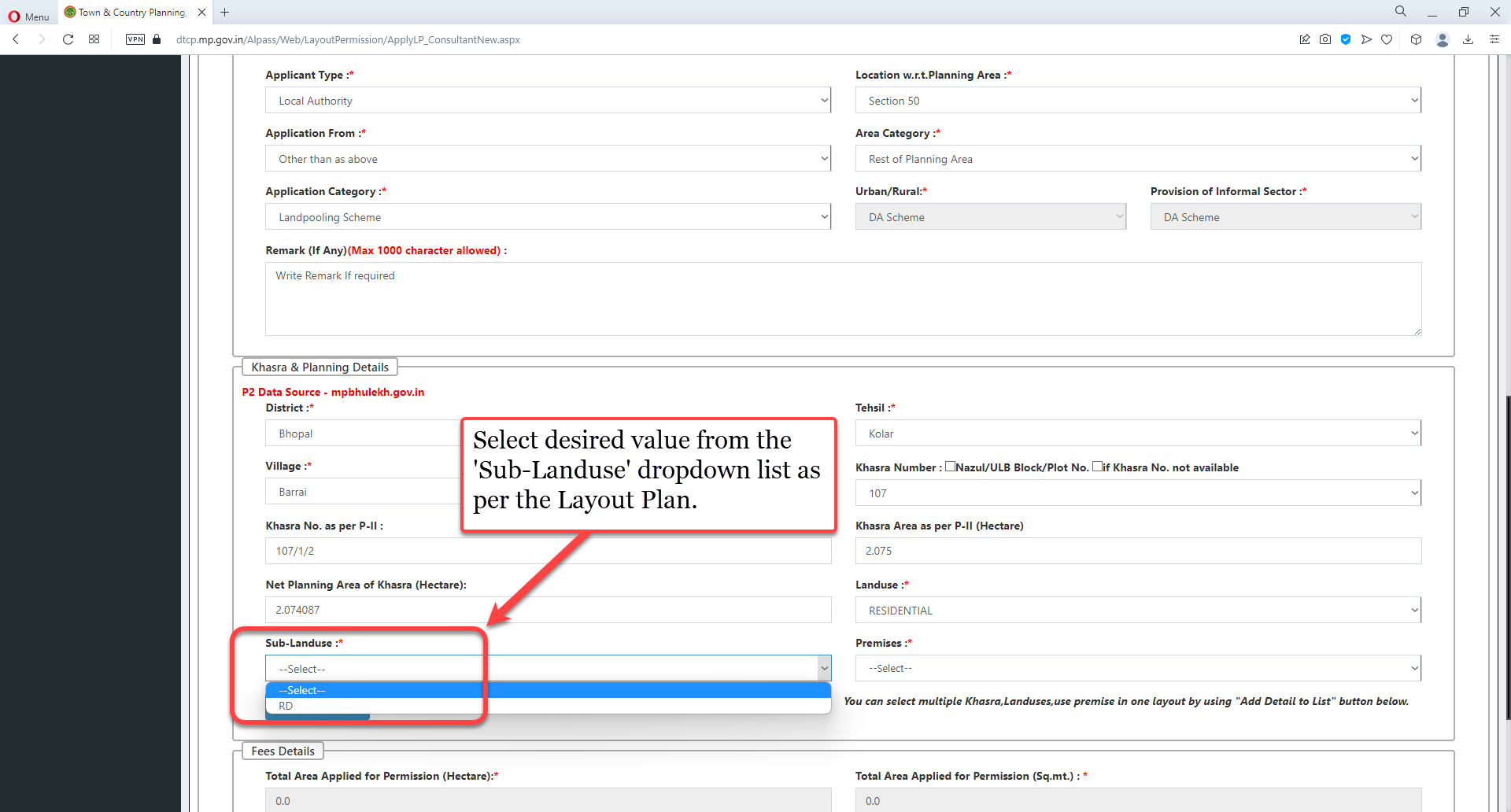 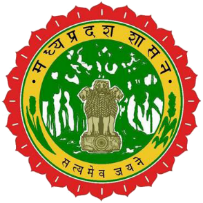 Select desired value from the 'Premises' dropdown list as per the Layout Plan
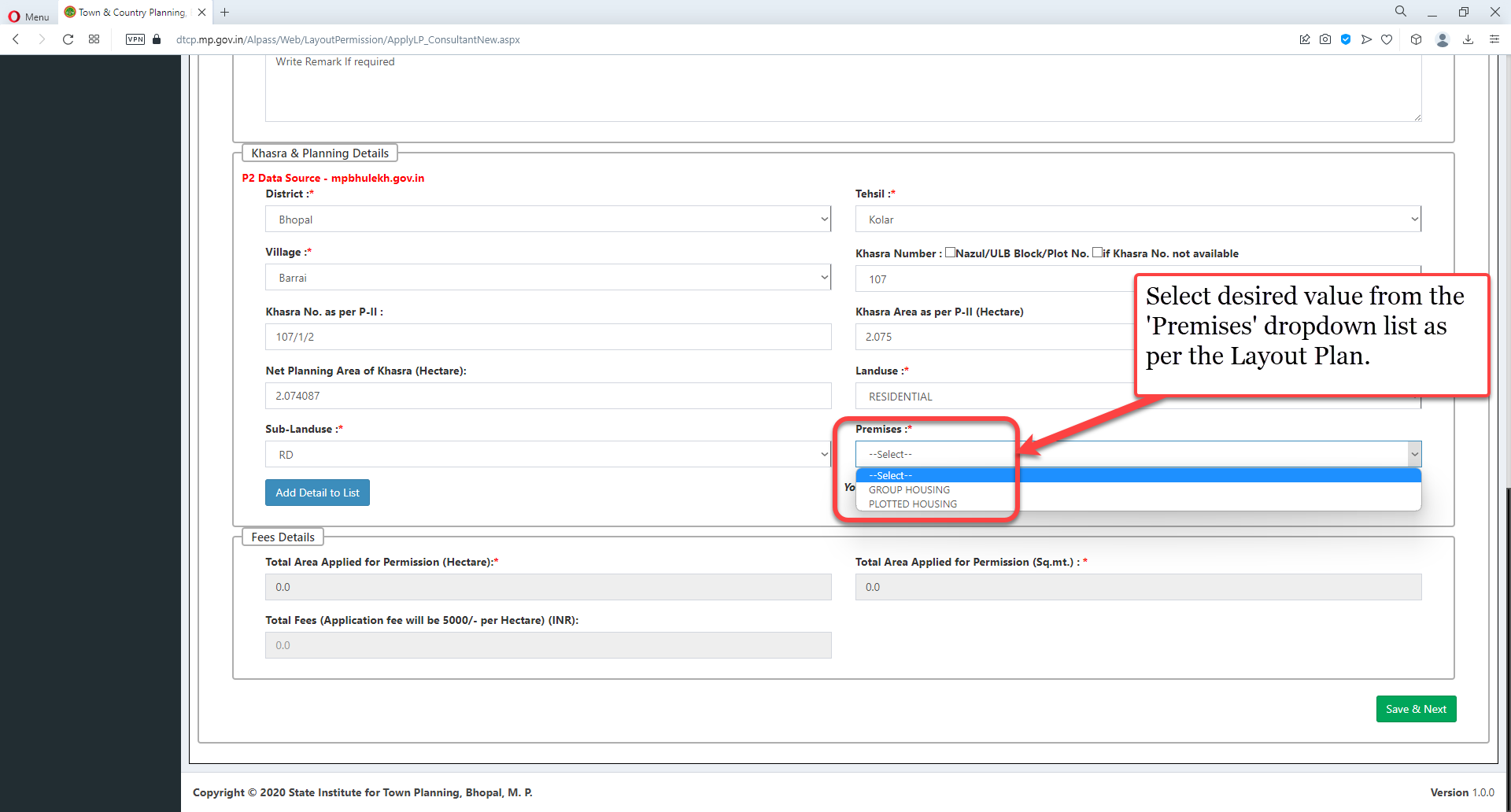 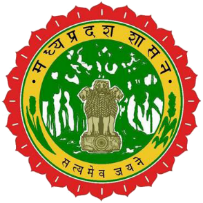 User can delete incorrect entry by clicking on the 'Delete' button
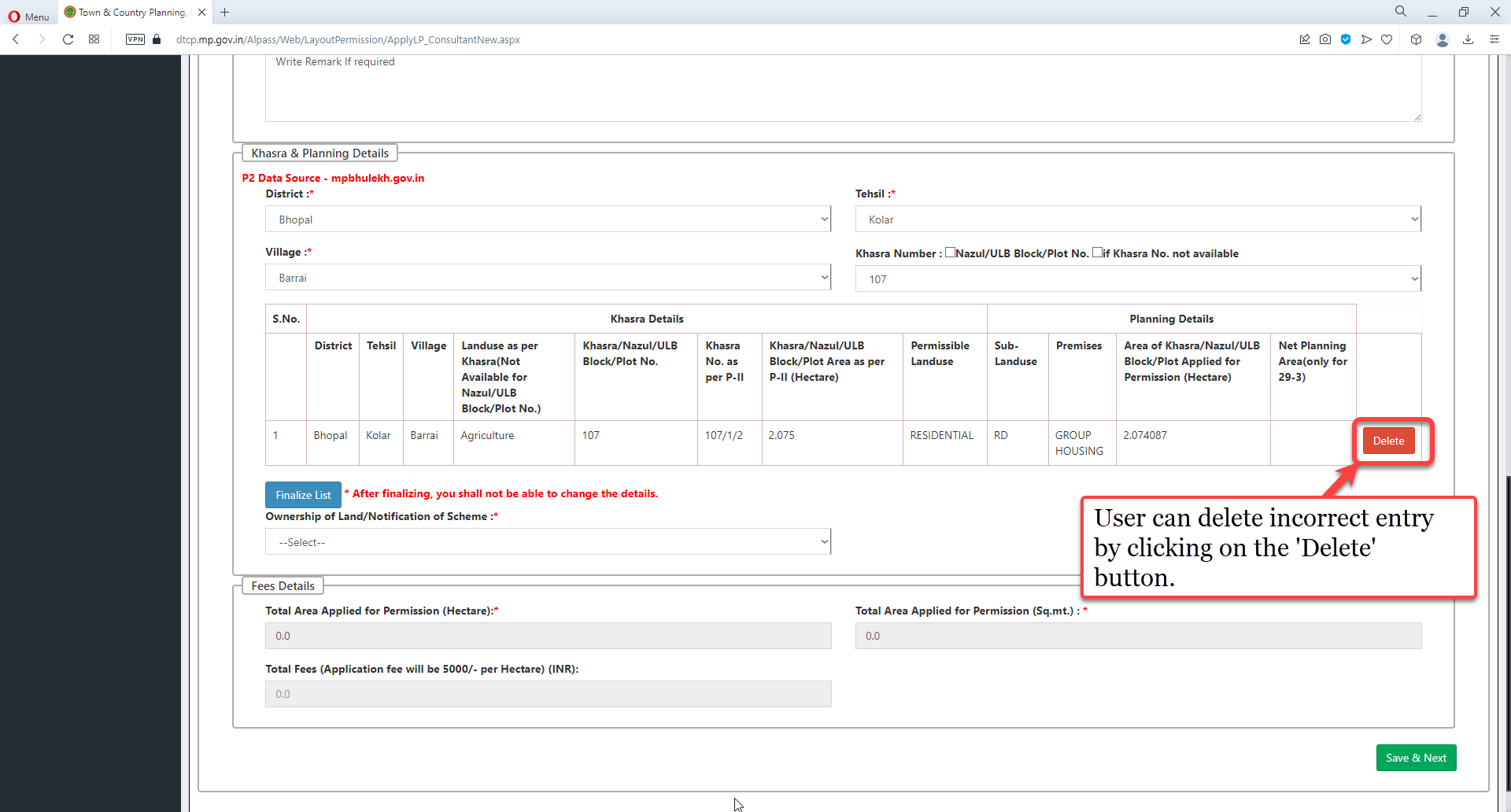 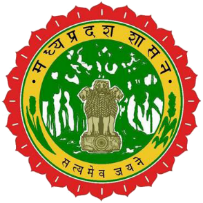 To add a new Khasra entry, again choose the Khasra number from 'Khasra Number' dropdown list
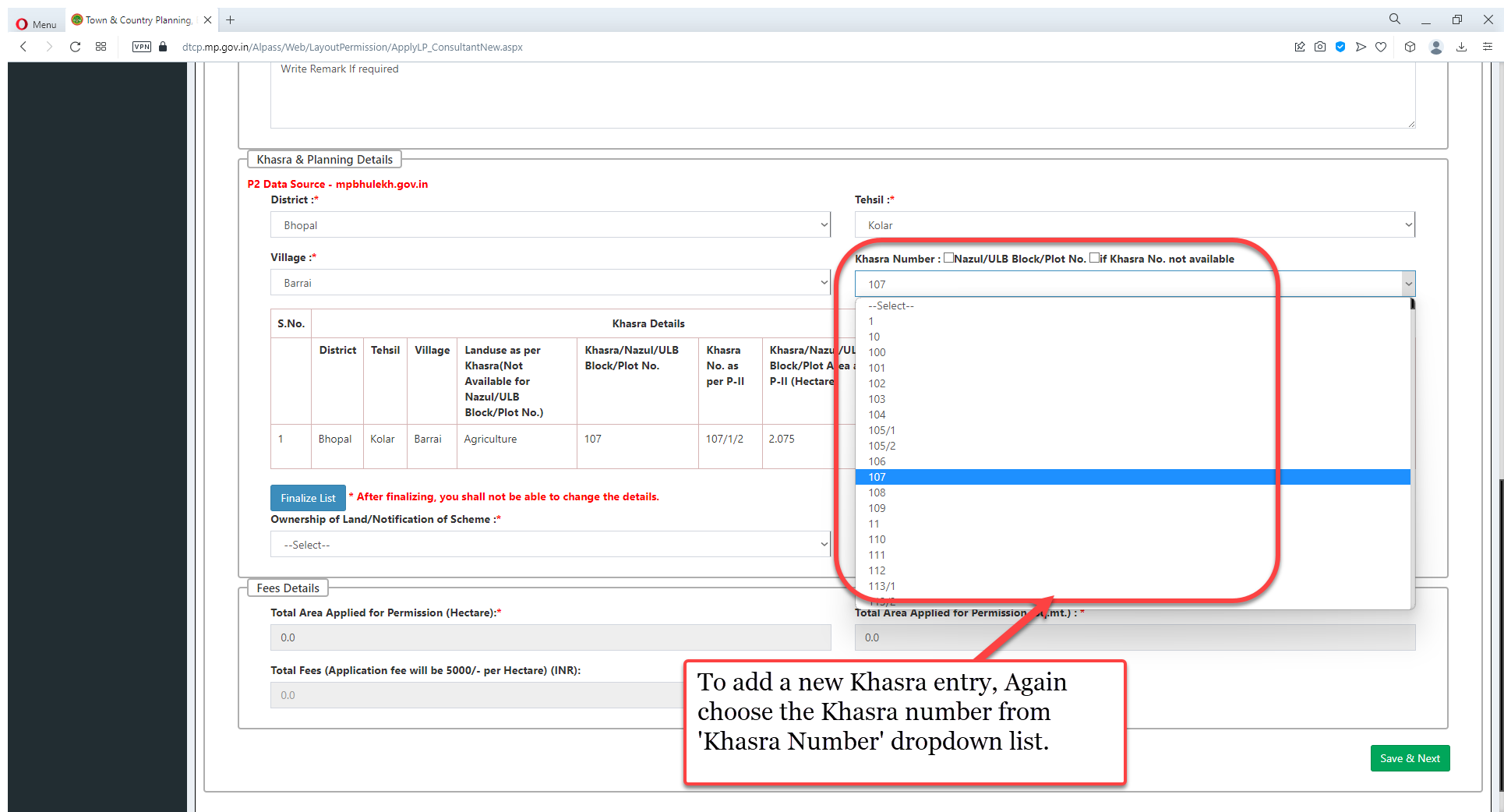 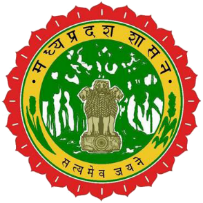 Enter all the fields 'Khasra No. as Per P-II', 'Khasra Area as per P-II(Hectare)', 'Net Planning Area of Khasra (Hectare)', 'Landuse', 'Sub-Landuse' and 'Premises' against newly selected Khasra number. Click on the 'Add Details to List' button to add the khasra entry
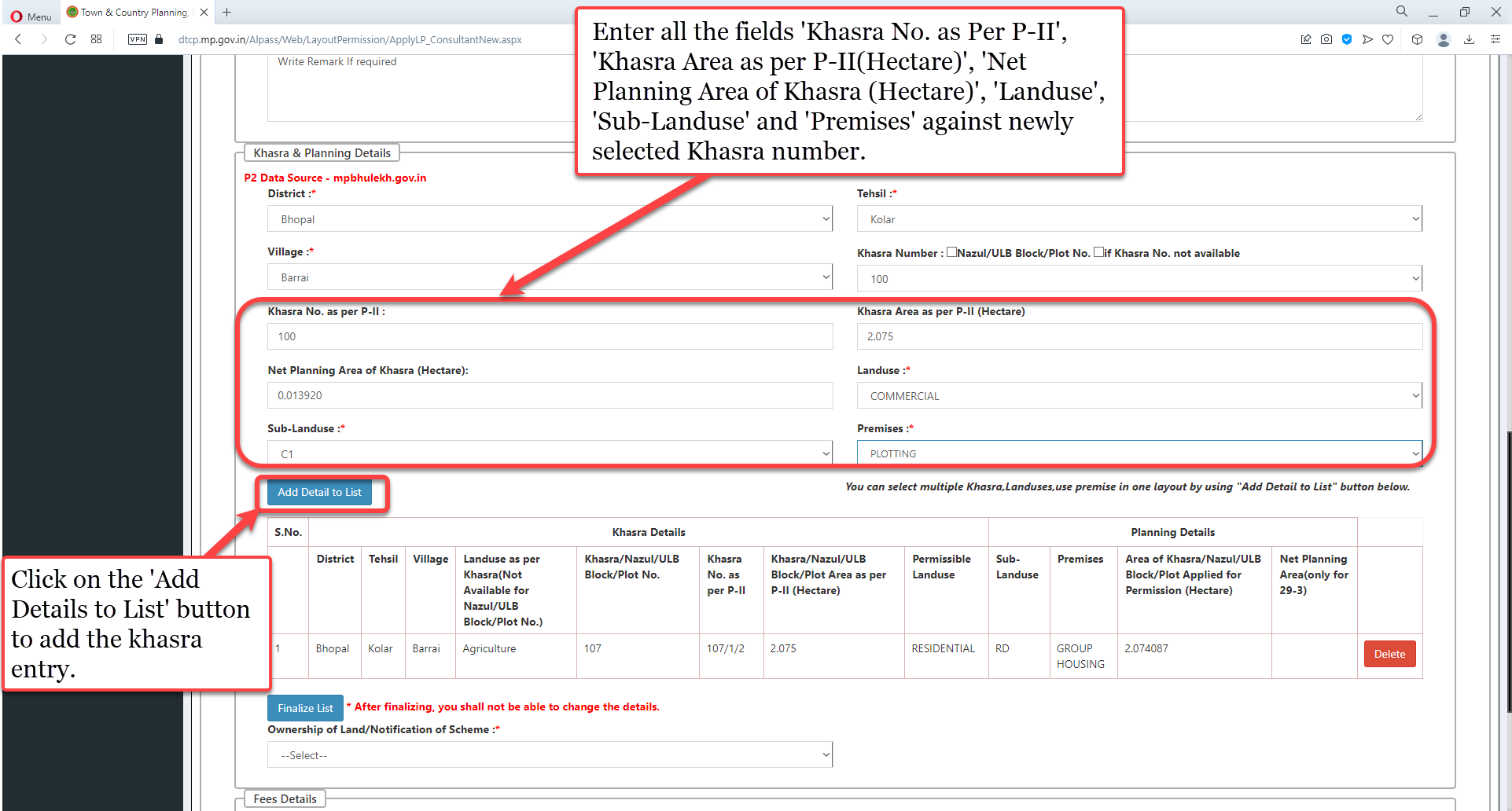 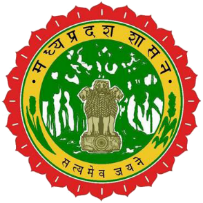 To finalize Khasra entries, click on the 'Finalize List' button
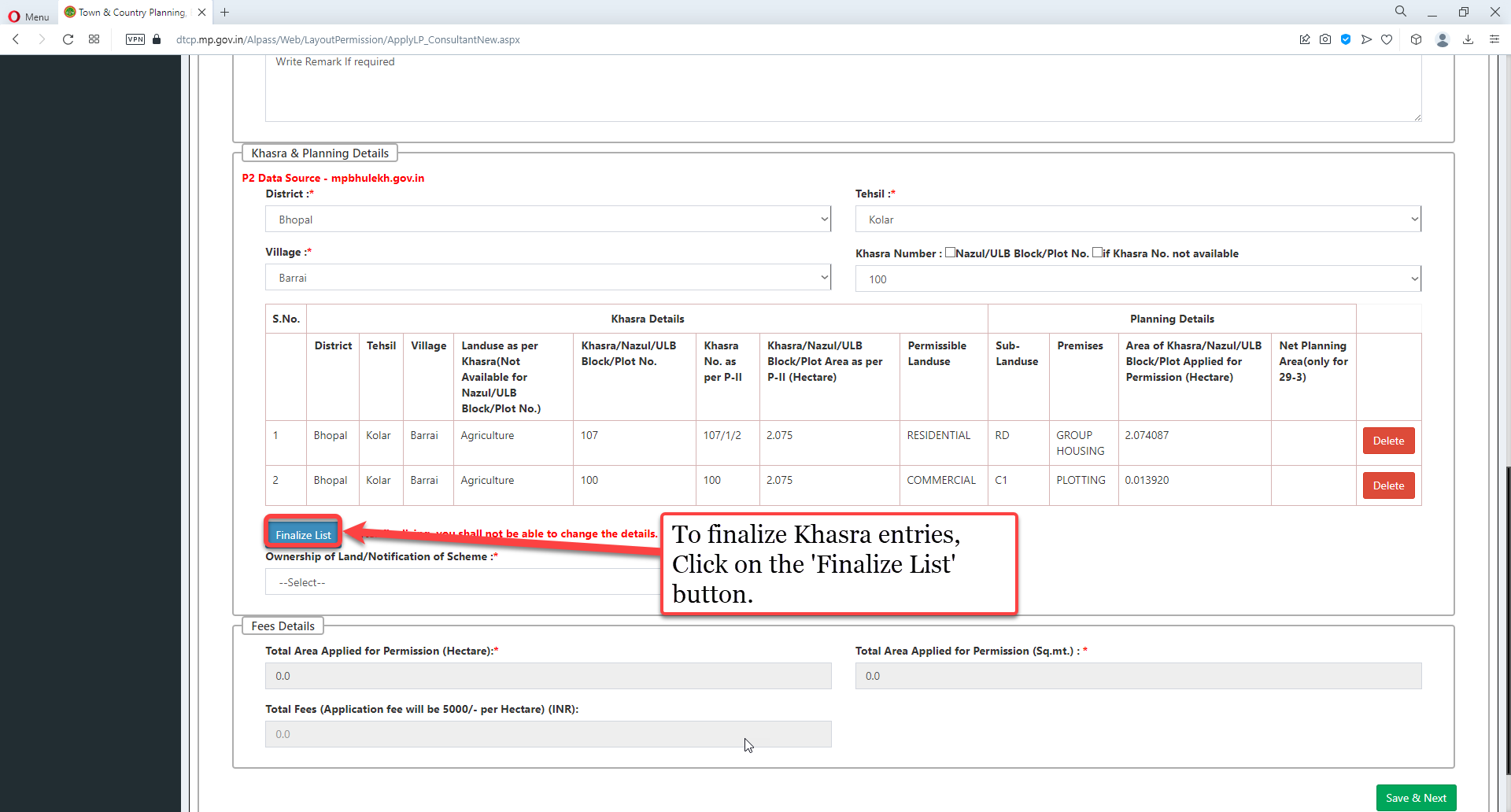 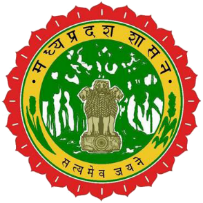 Choose desired value from the 'Ownership of Land/Notification of Scheme' dropdown as per the Layout Plan
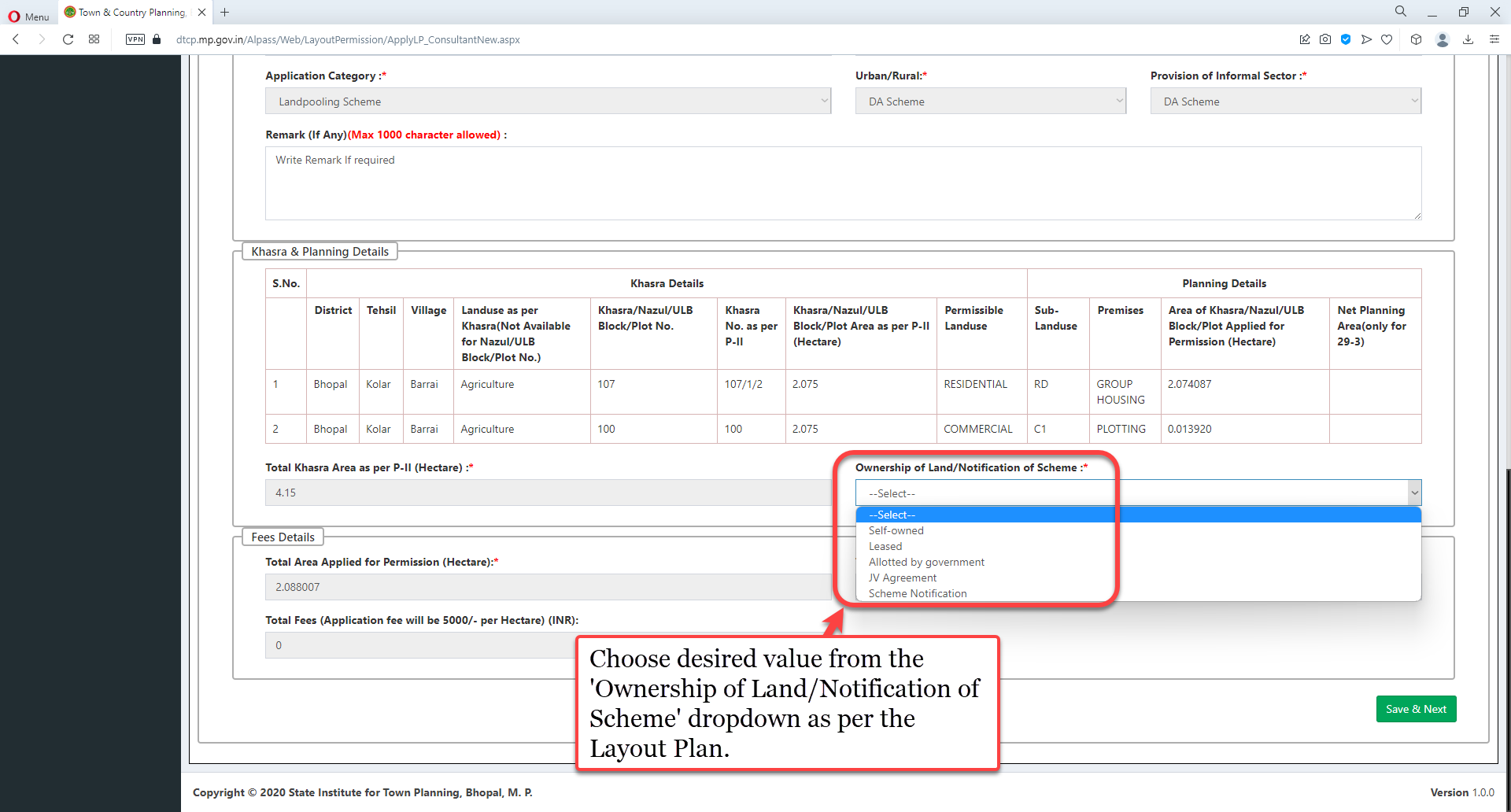 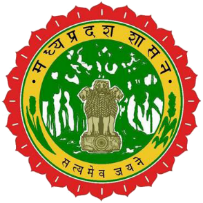 If user chooses 'Scheme Notification' in the 'Ownership of Land/Notification of Scheme' dropdown then user would be asked to enter notification number in the'Notification Number' text box'
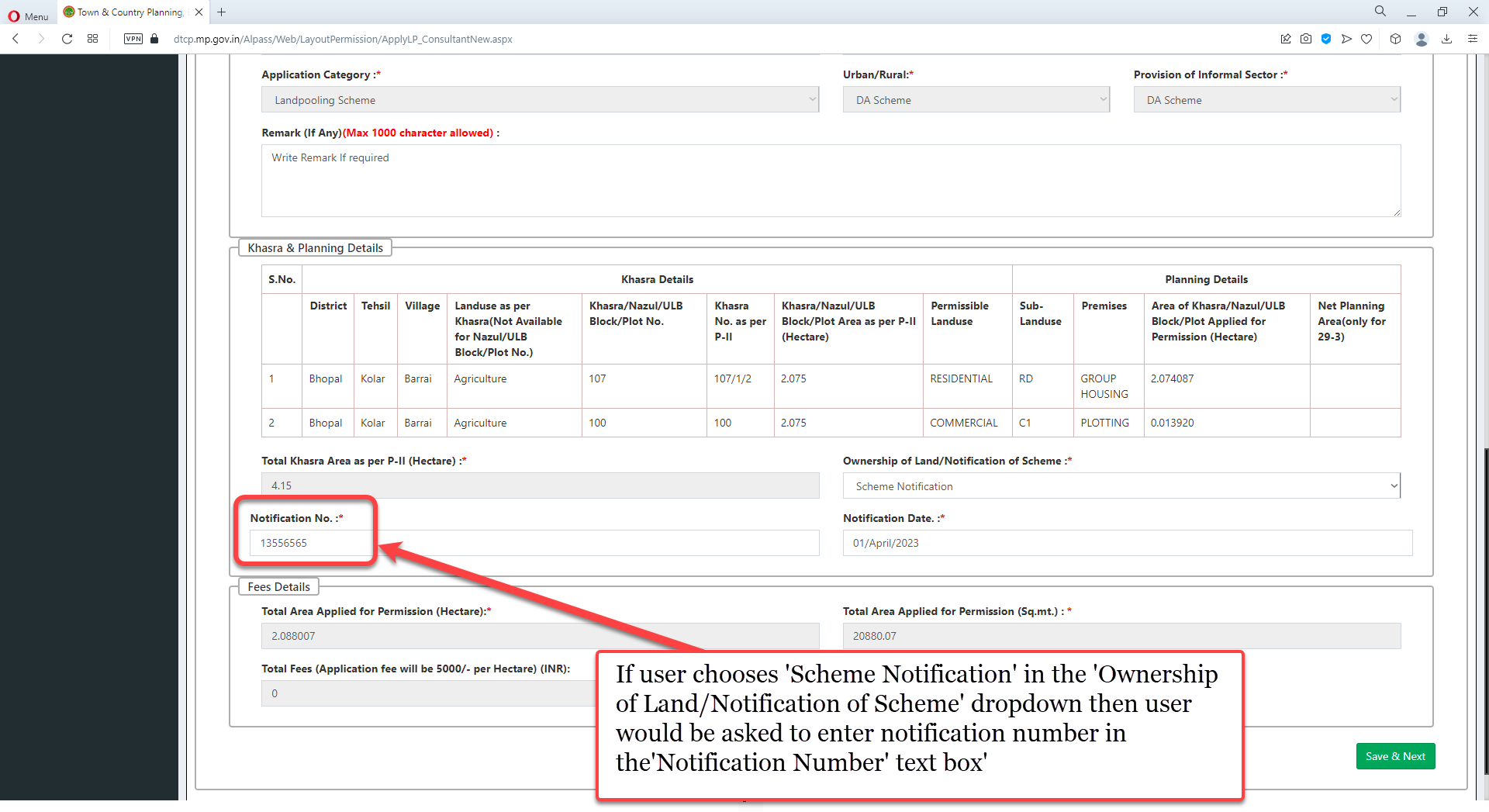 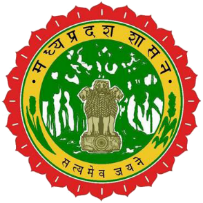 If user chooses 'Scheme Notification' in the 'Ownership of Land/Notification of Scheme' dropdown then user would be asked to choose notification date from the 'Notification Date' calendar input
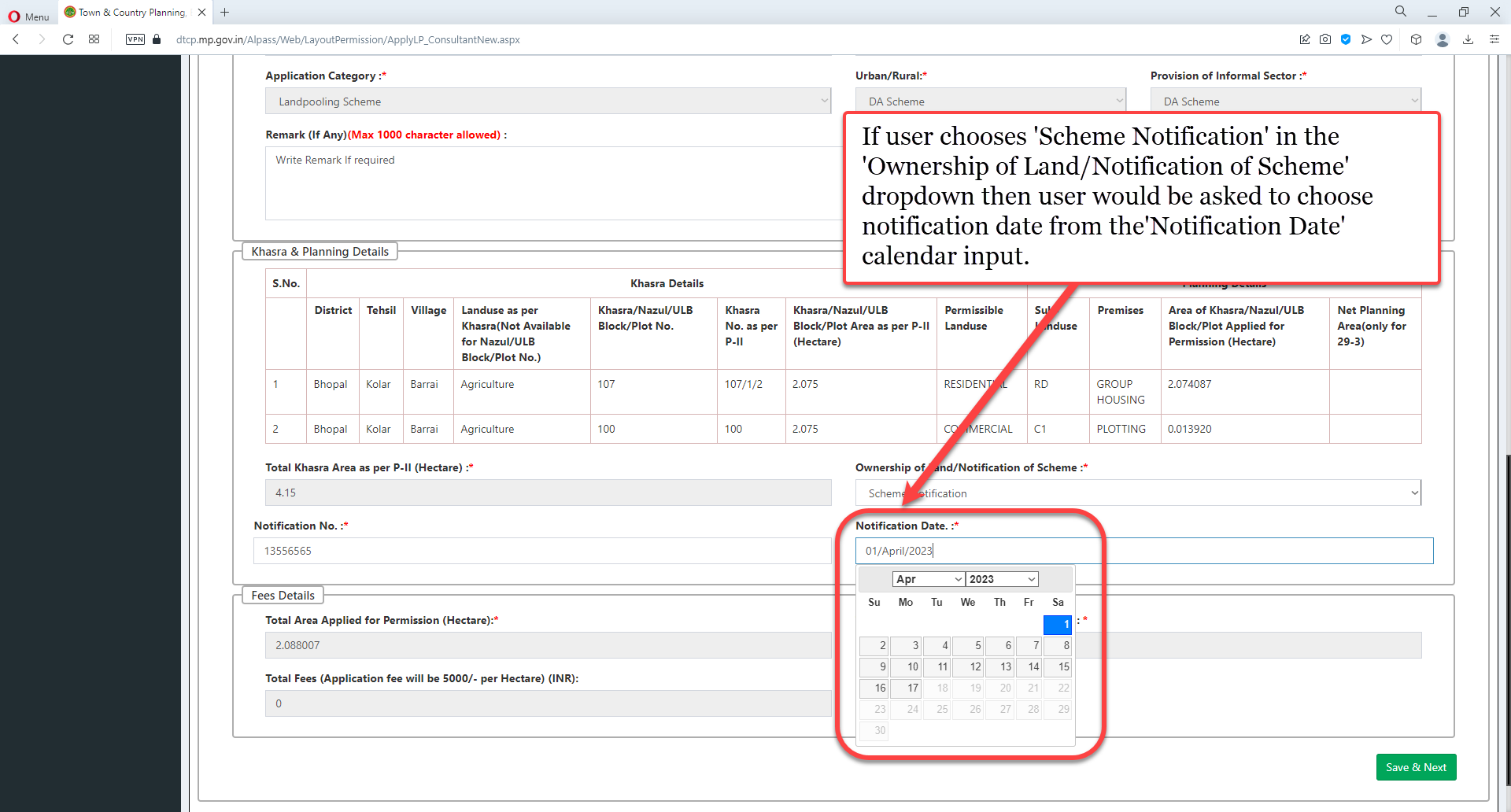 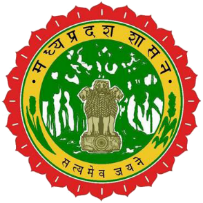 To proceed further, click on the 'Save & Next' button after filling all the mandatory fields of the Basic Information form
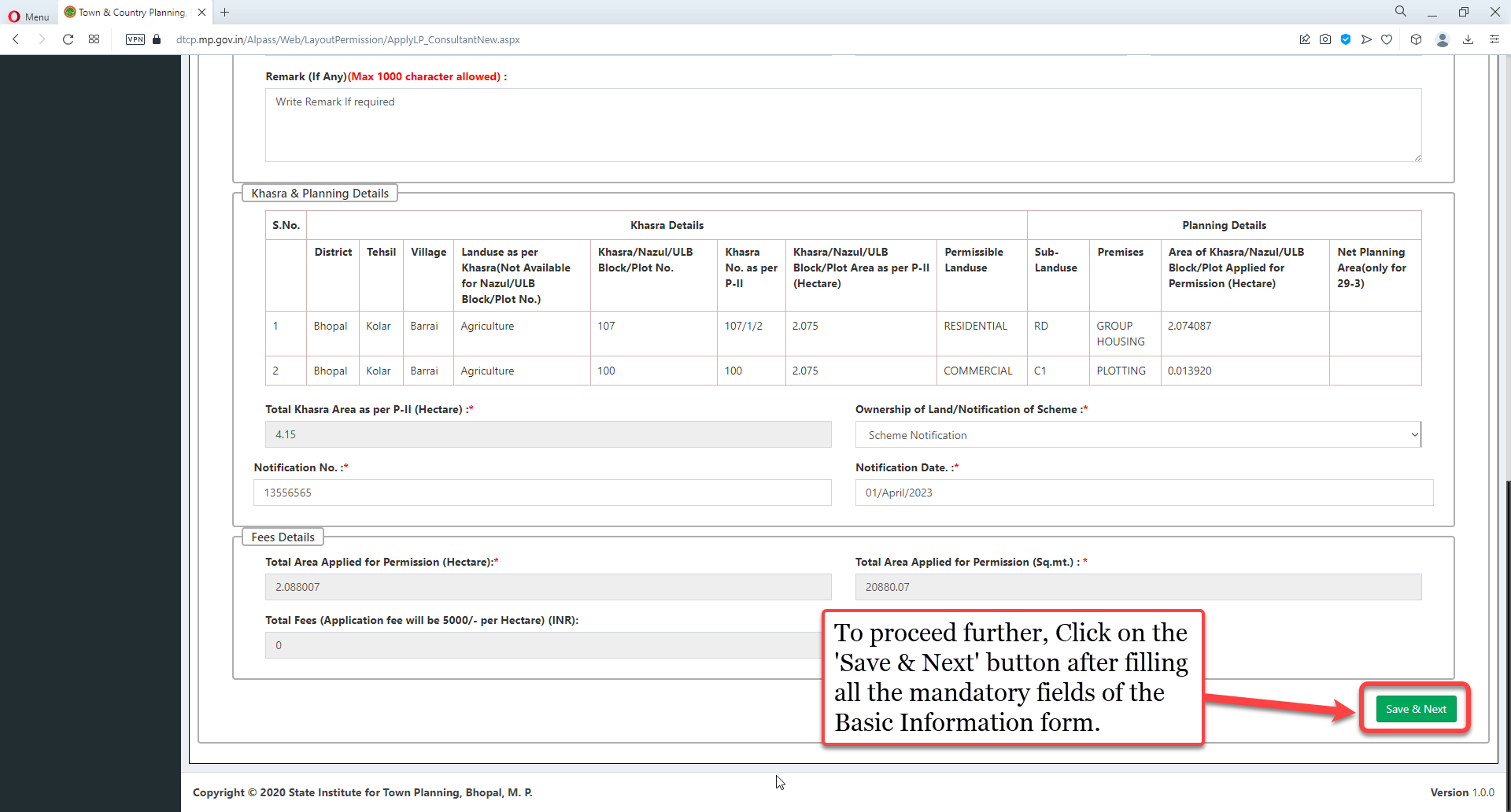 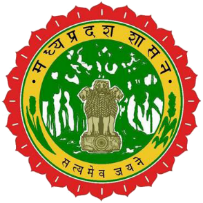 Pop up message would get displayed asking user if He/she wants to proceed further with the form submission. Click on 'Yes, submit it' button to proceed further.
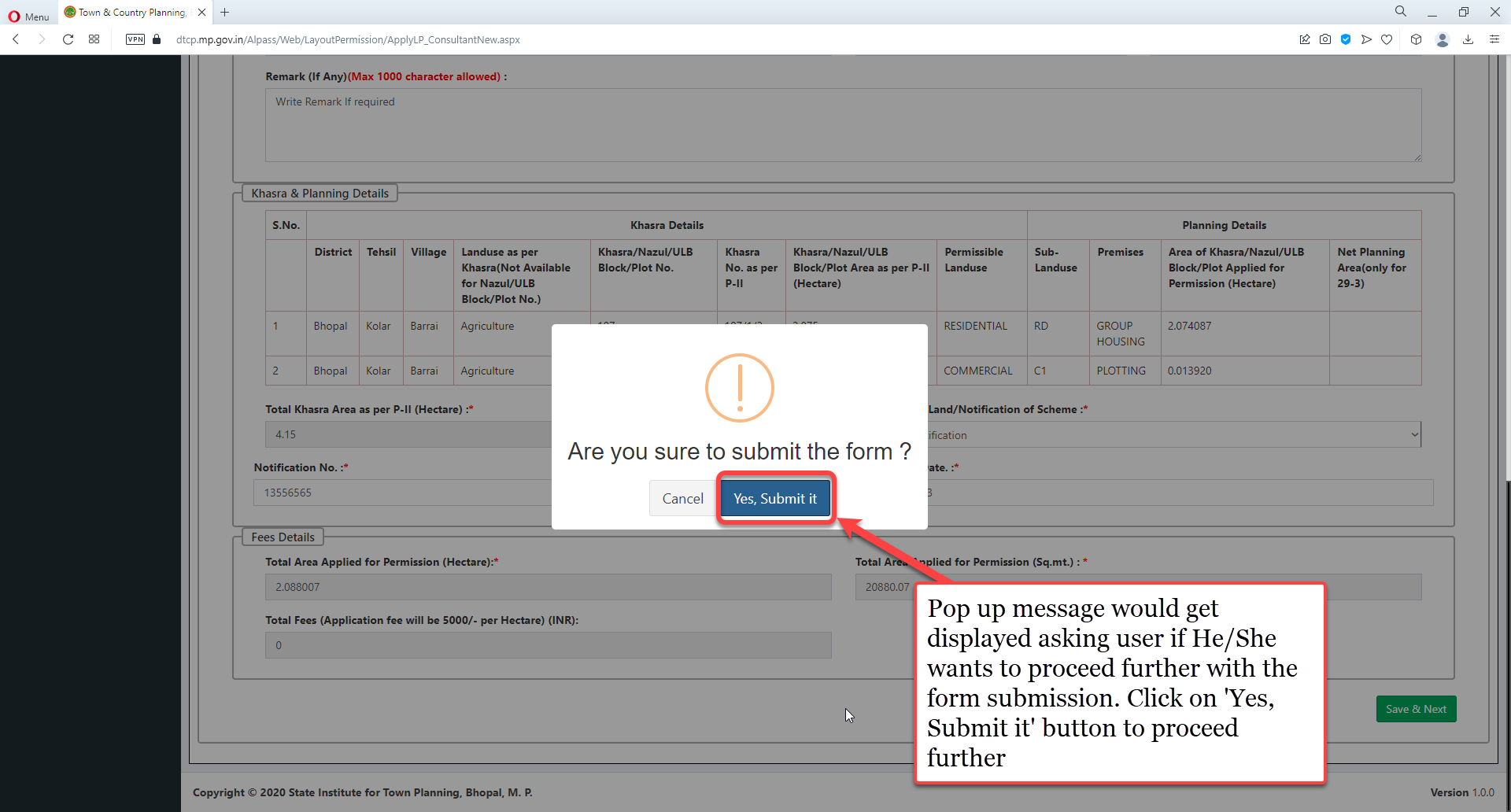 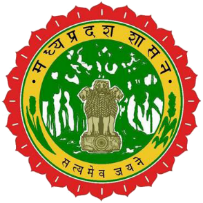 Pop up message would get displayed showing Application Number against the submitted information. Note down the Application Number and click on the 'OK' button.
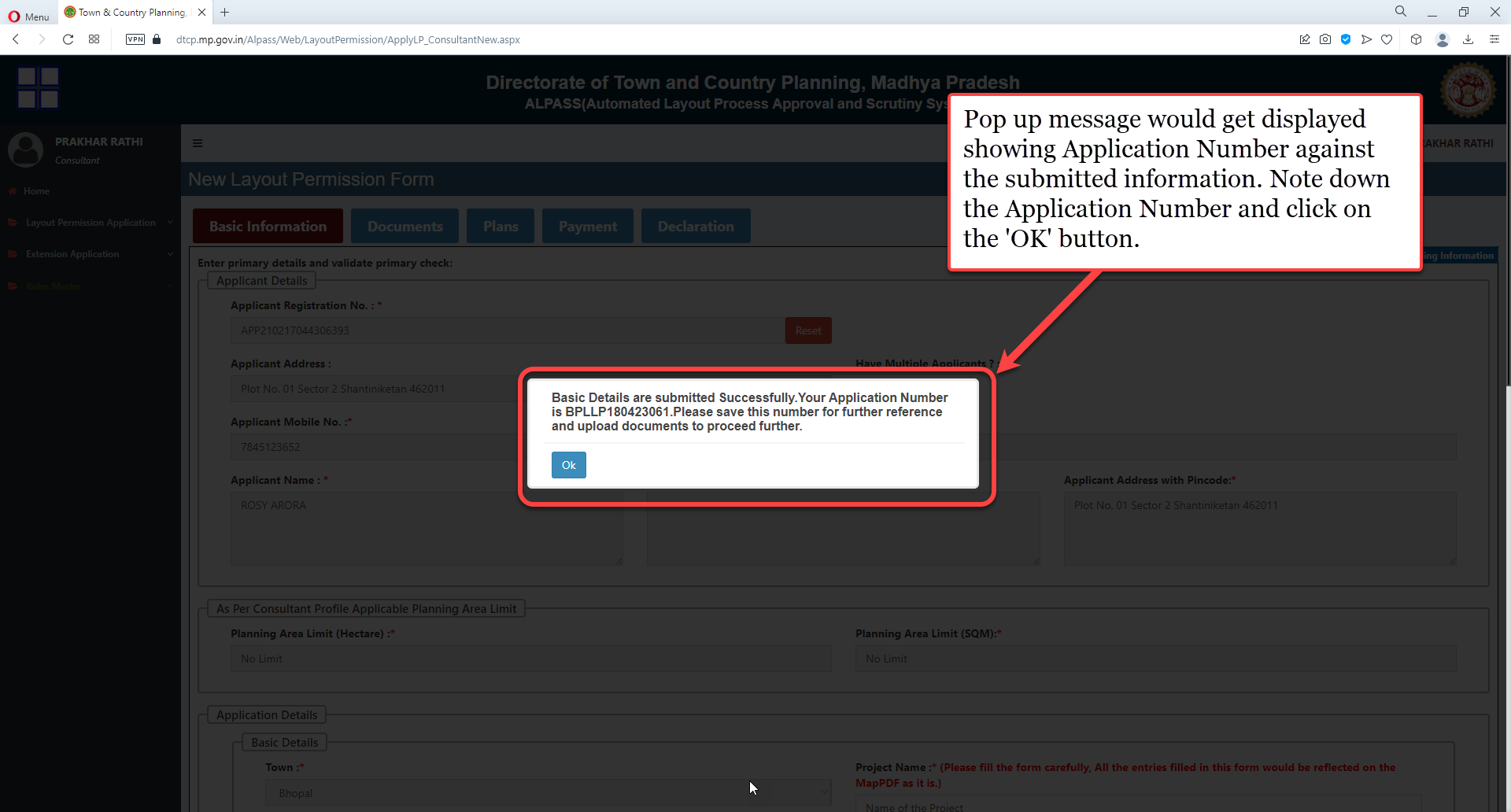 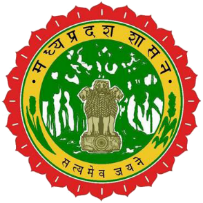 In the Document section, Upload scanned PDF of all the mandatory documents i.e. 'Layout Permission Plan (Proposed Layout)' and  'GAZZETTE Notification of approval of scheme showing Khasra no.' to proceed further
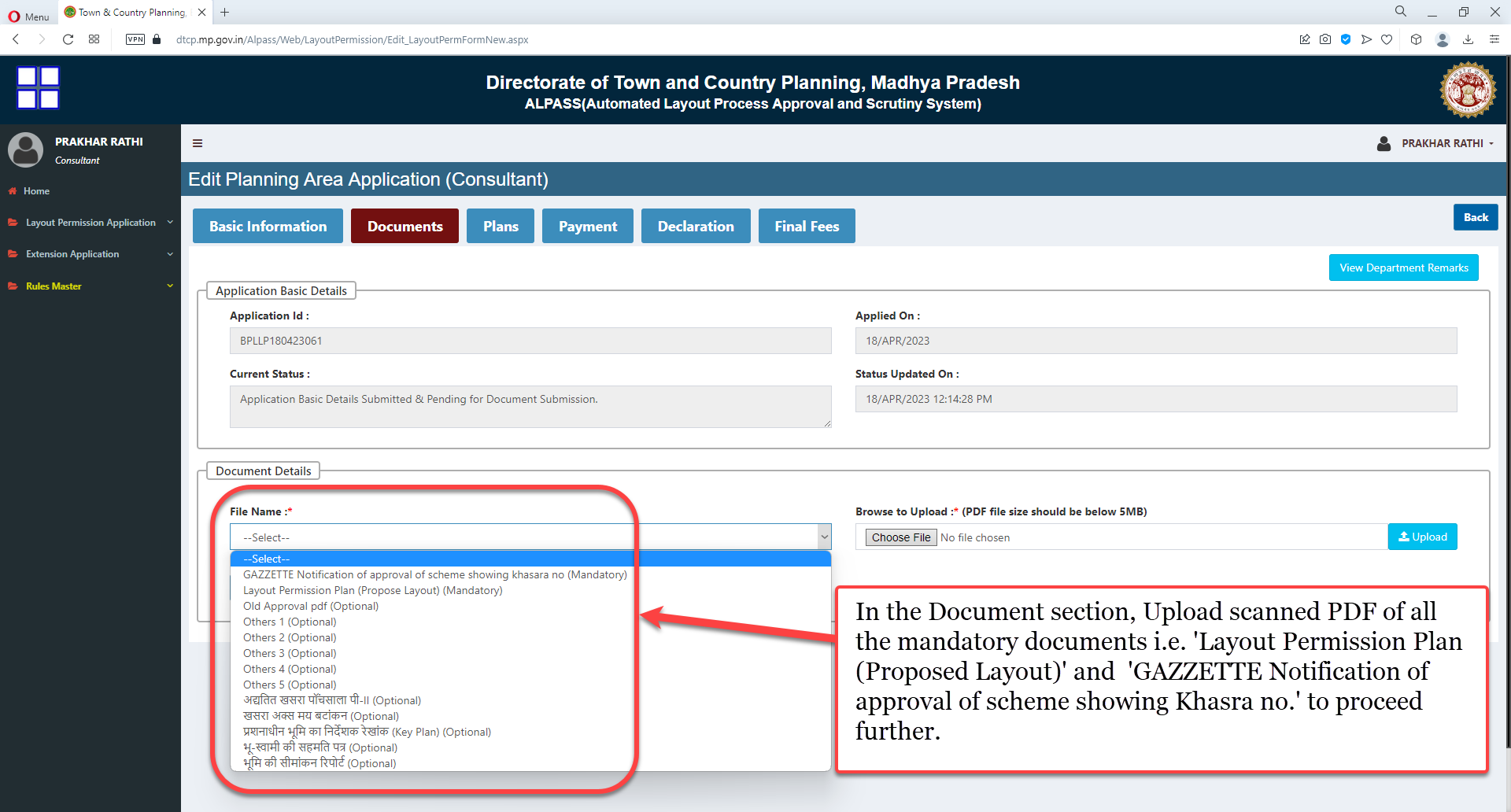 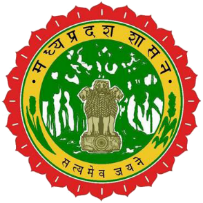 User can delete wrongly uploaded document by clicking on the 'Delete' button. Uploaded documents can be viewed by clicking on the document icon
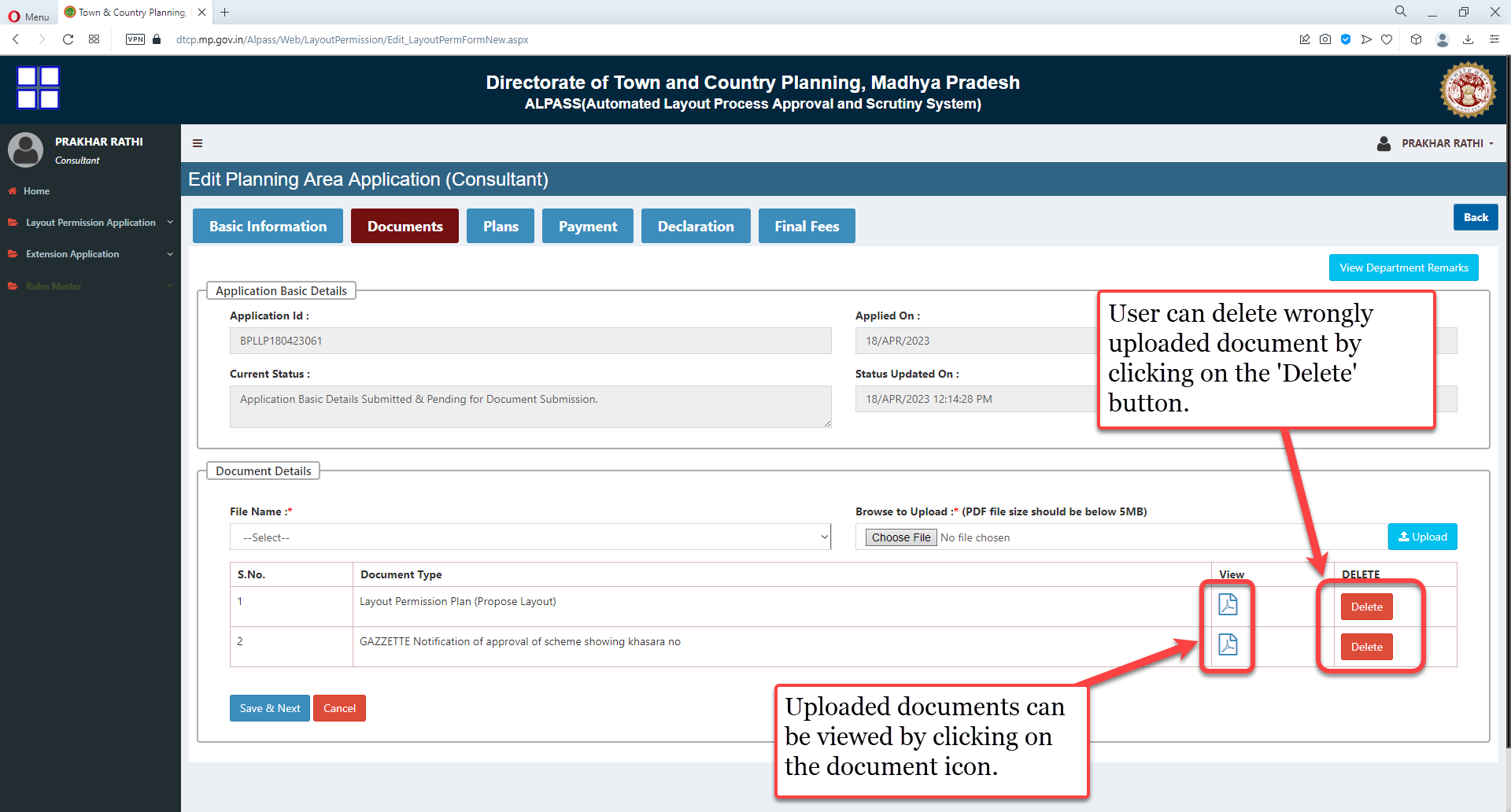 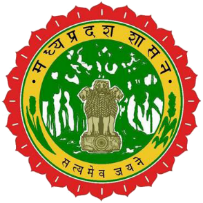 Click on the 'Save & Next' button after uploading all the mandatory documents
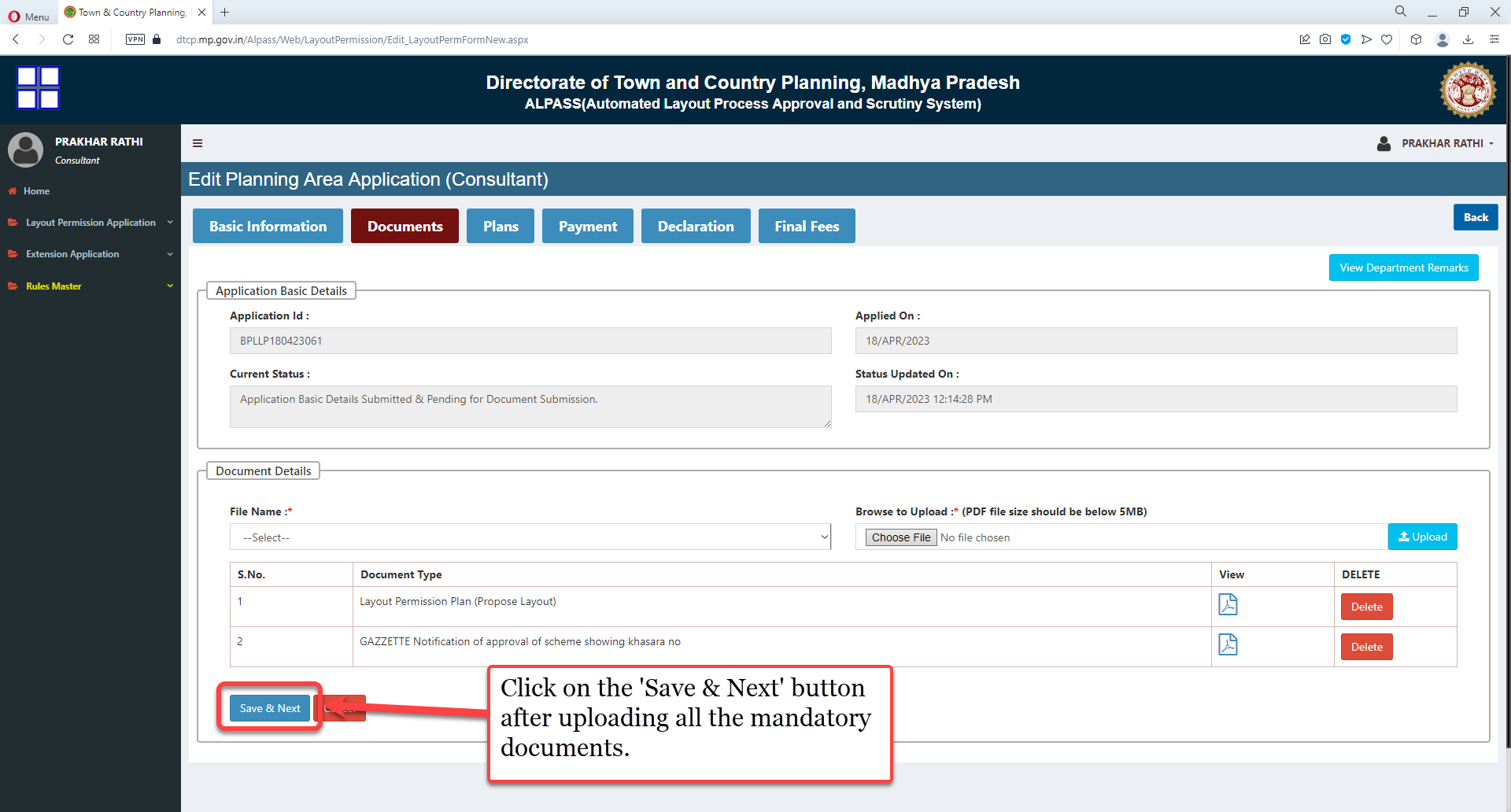 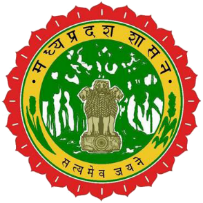 A pop-up message would get displayed confirming user about the successful submission of the documents, Click on the 'OK' button.
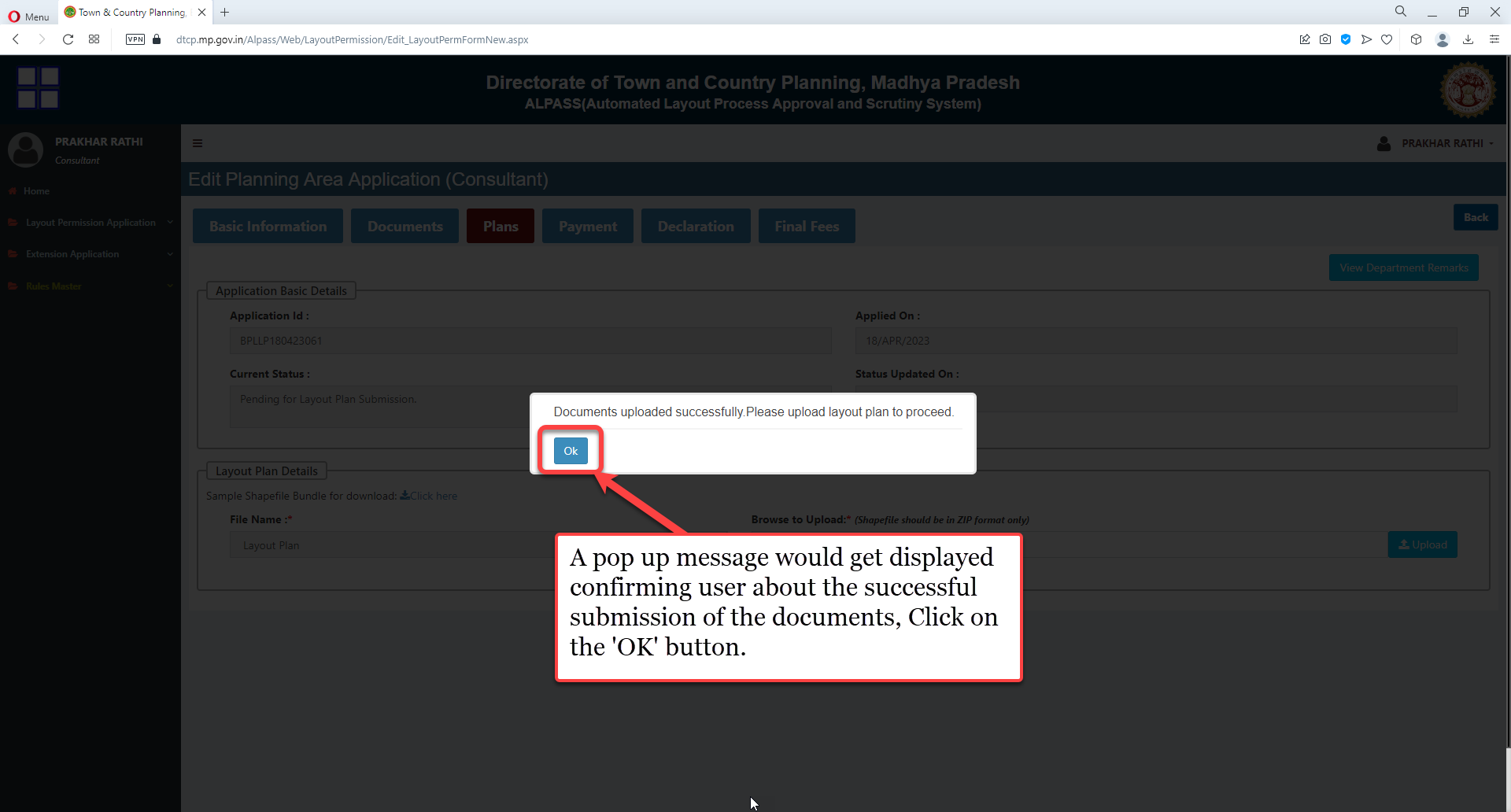 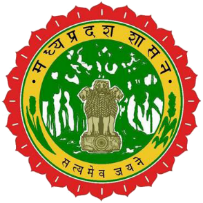 In the 'Layout Plan' section, Upload shape file of the Layout Plan's outer boundary
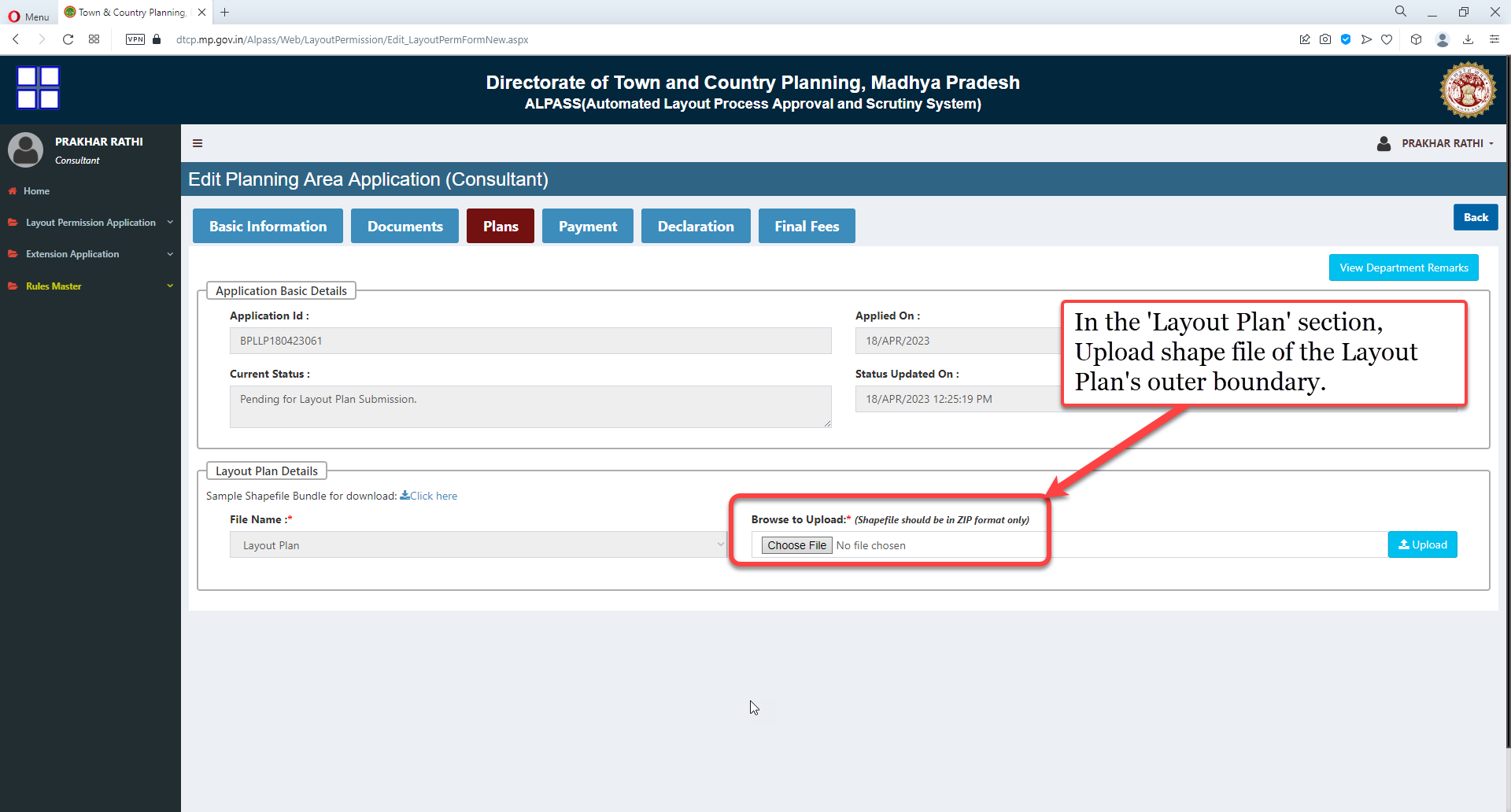 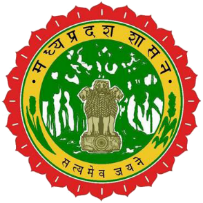 Preview of the uploaded shape file can be seen by clicking on 'Preview' button
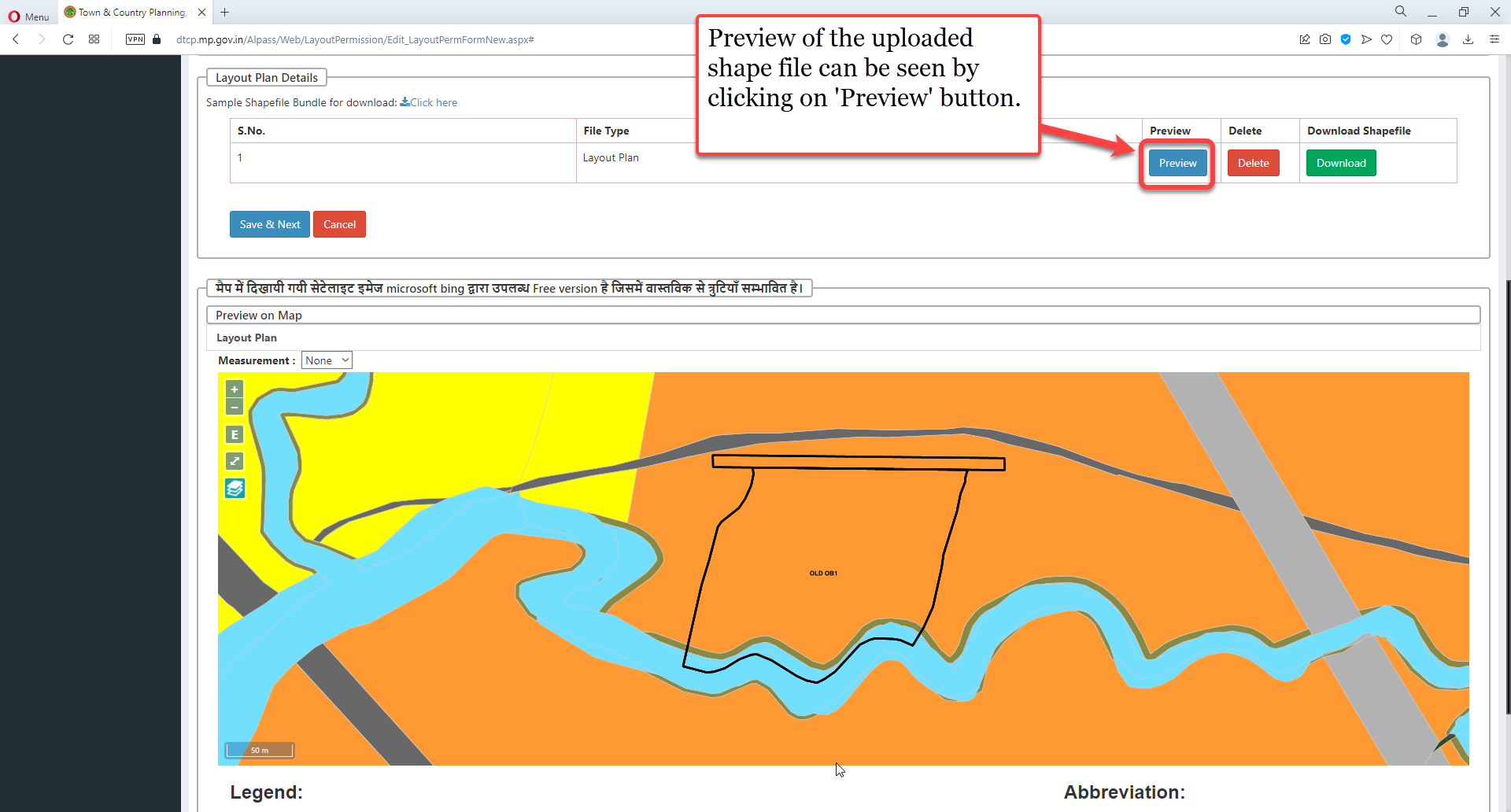 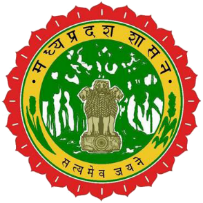 Uploaded shape file can be downloaded by clicking on the 'Download' button.
Uploaded shape file can be deleted by clicking on 'Delete' button.
Click on 'Save & Next' button after uploading shape file
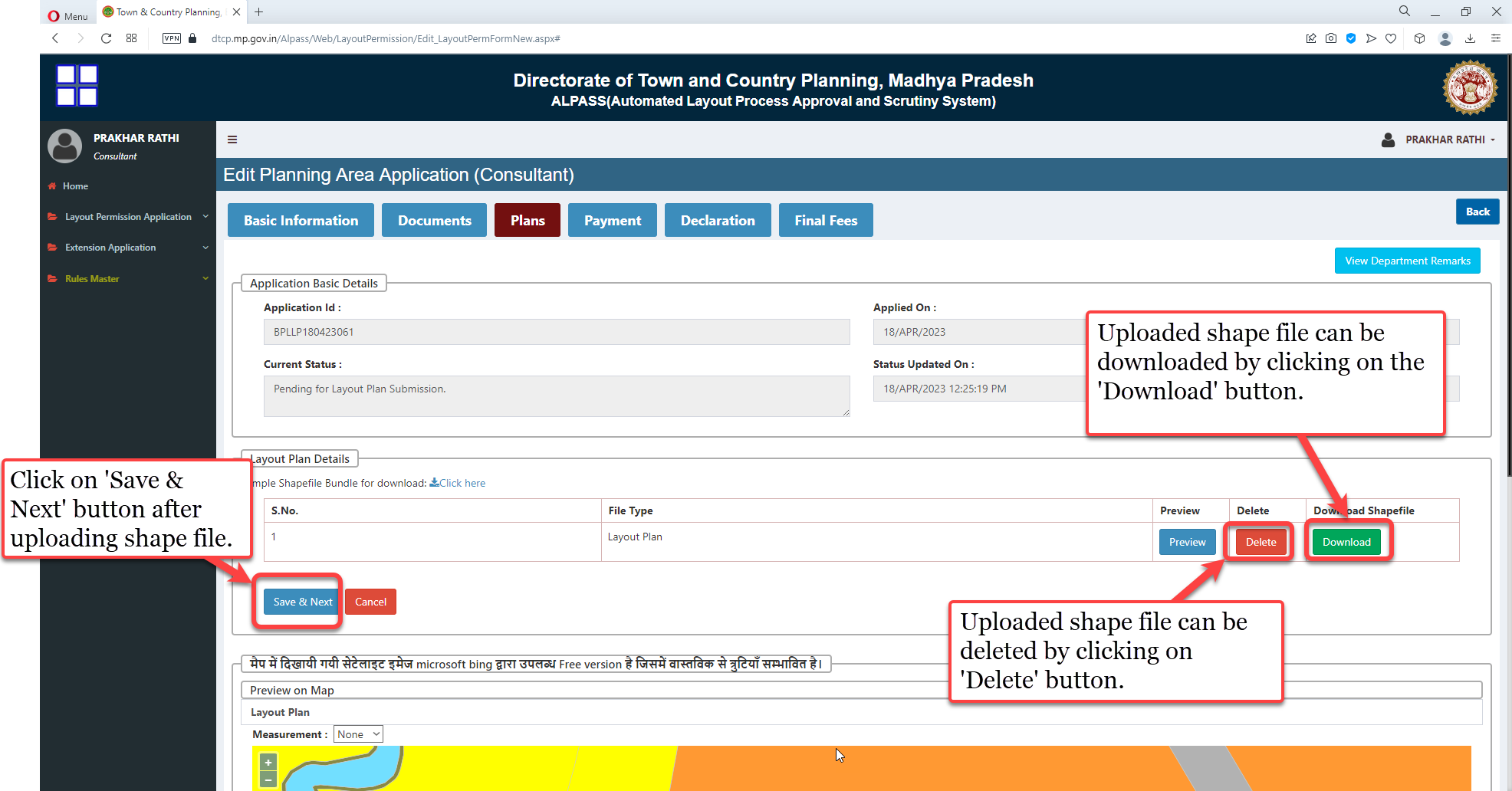 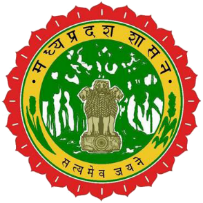 Click on 'Save & Next' button after uploading shape file
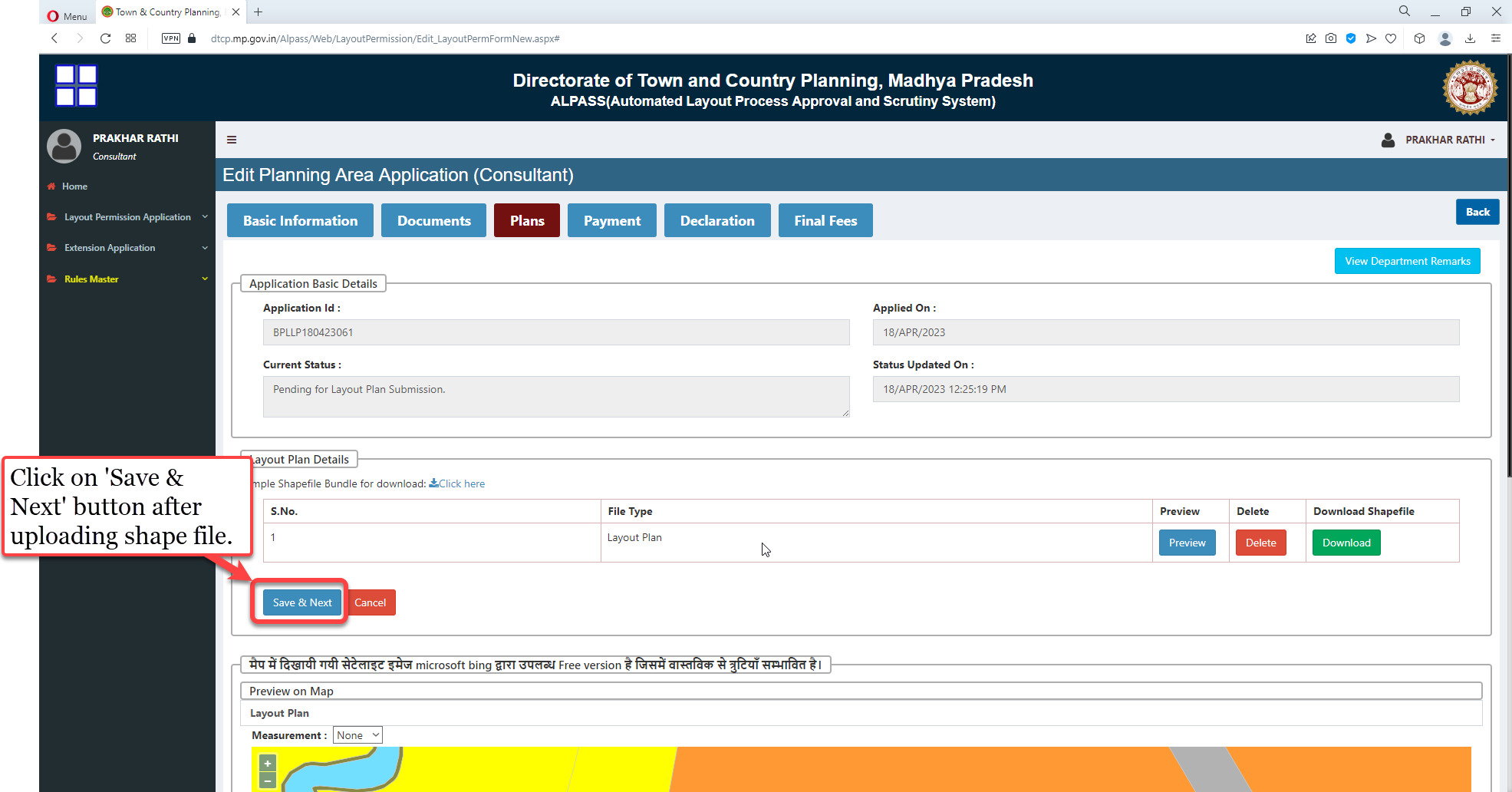 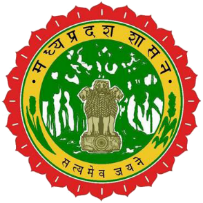 No payment is required for the application applied under Section 50, User just need to click on the 'Proceed to Payment' button to proceed further
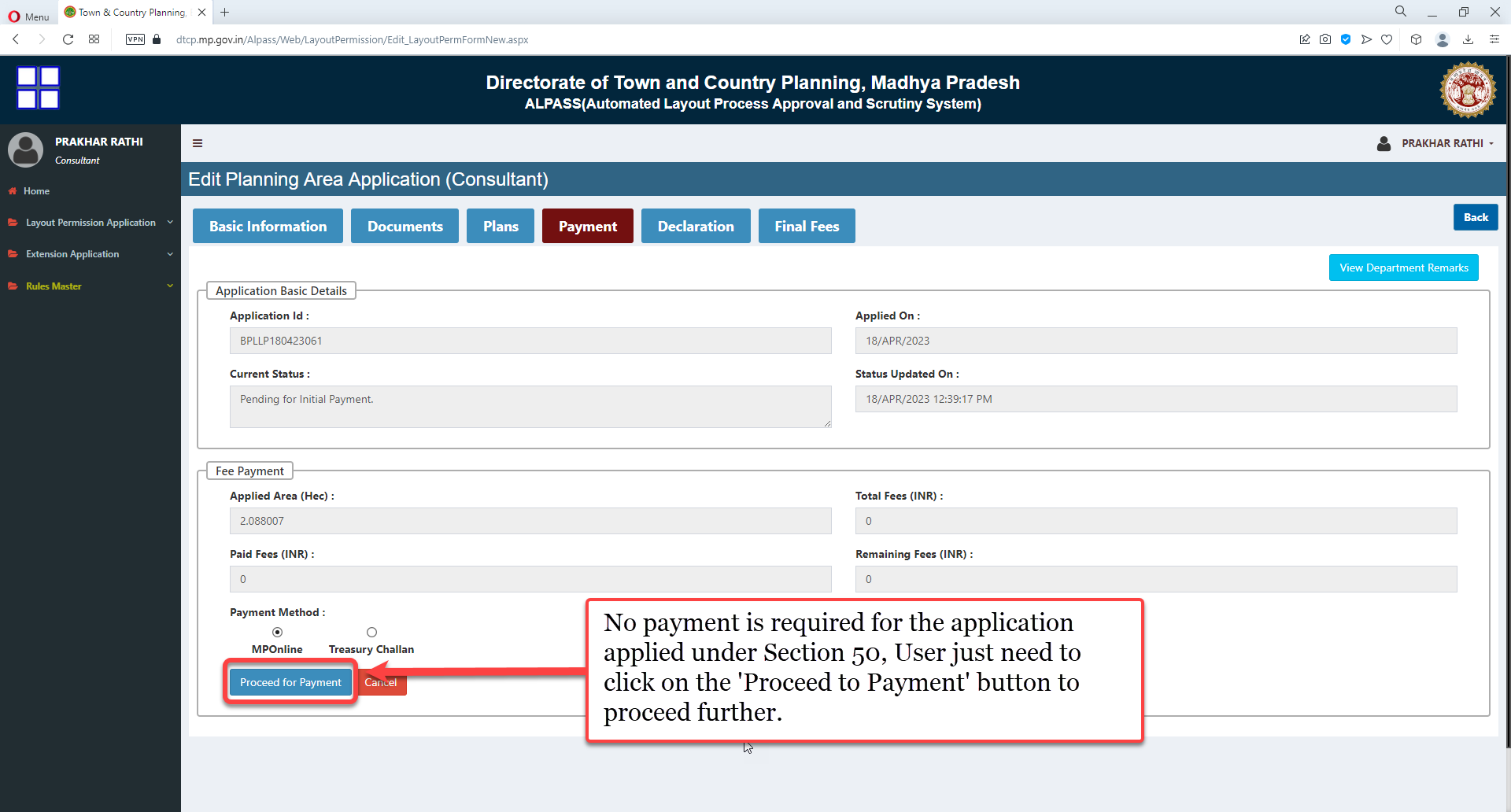 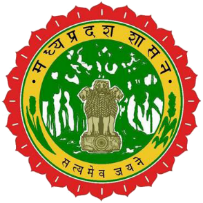 A pop up message would get displayed, Click on the 'OK' button
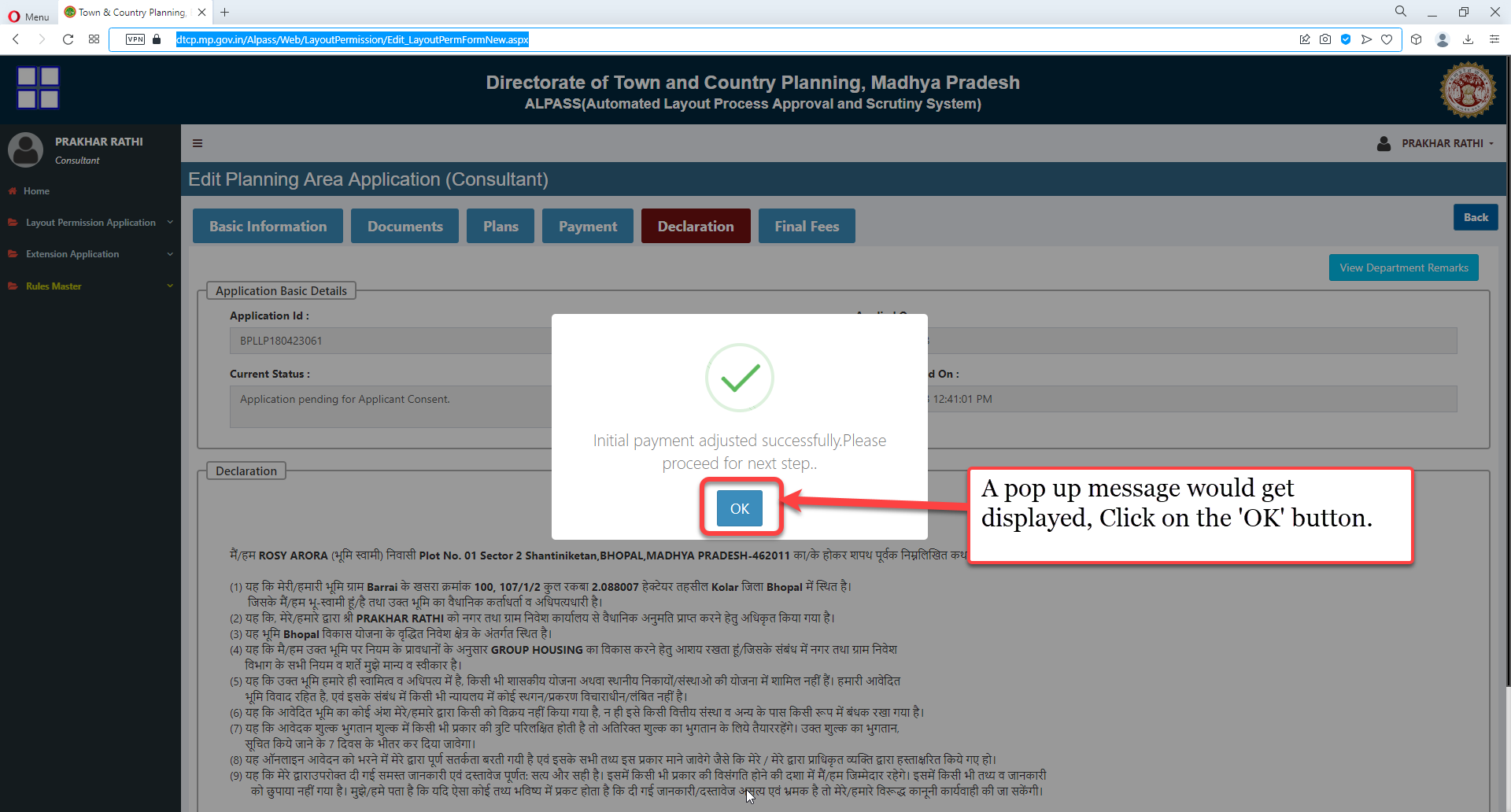 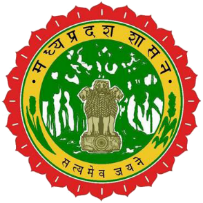 Application would be sent to the Applicant's console for the consent. Application would be forwarded to the Department after 'Applicant's consent using the OTP sent on his/her number.
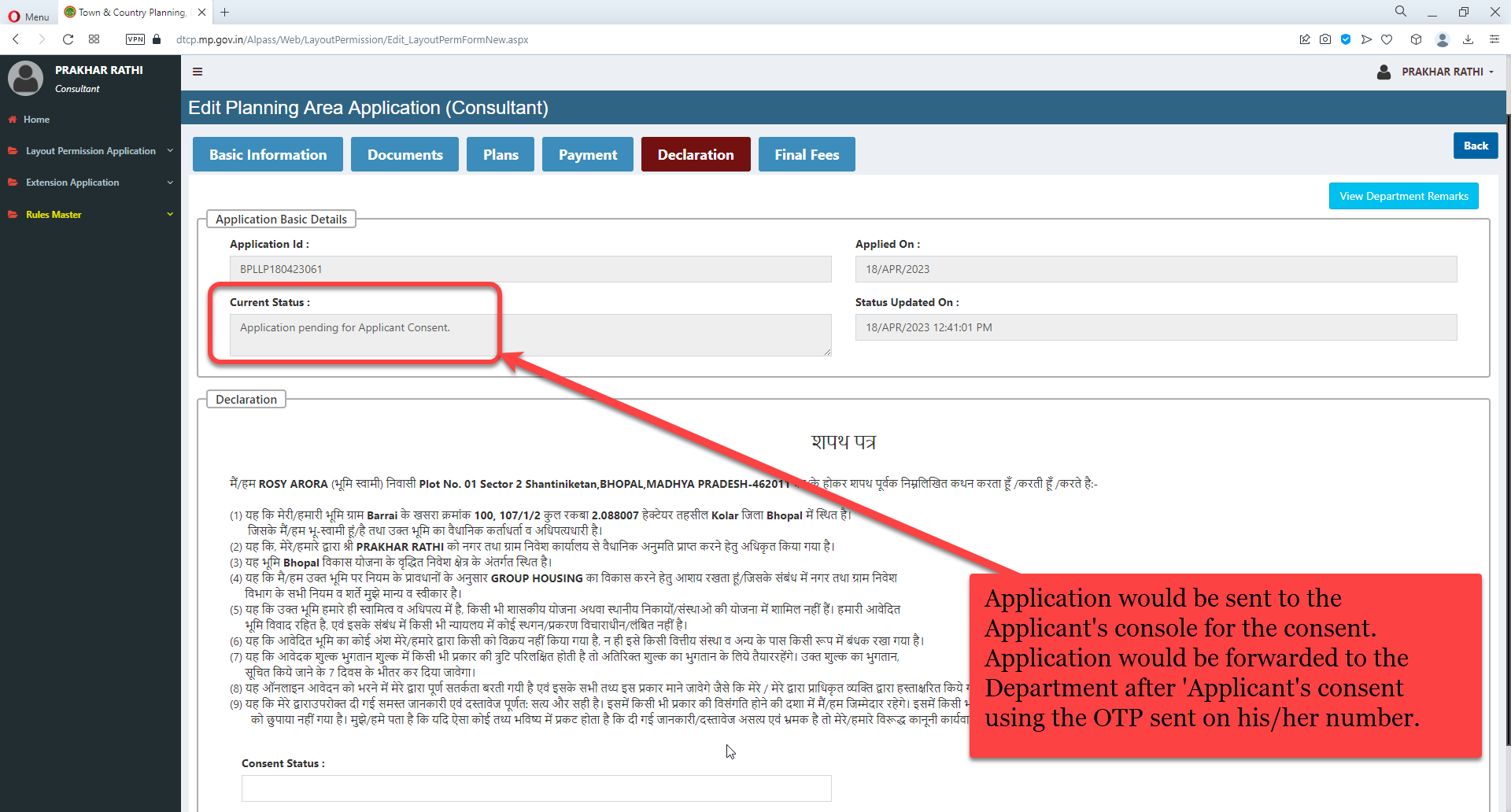